Министерство образования РМПОРТФОЛИОСветкина Екатерина АлександровнаВоспитателяМАДОУ «Центр развития ребёнка - детский сад №17»
Дата рождения:        05. 03.1988 г. 1 . Профессиональное образование
Учитель географии по специальности «География»
МГУ им. Н.П. Огарёва                                                            Диплом  ВСГ 5349909Дата выдачи: 01.06.2010 г.
2. Профессиональная переподготовка
Присвоена квалификация  воспитатель
ГБОУ ДПО  «Мордовский республиканский институт 
образования»
Диплом 132404937670
дата выдачи: 07.11. 2017 г. Стаж педагогической работы (по специальности  воспитатель): 3 г.Общий трудовой стаж: 11  лет
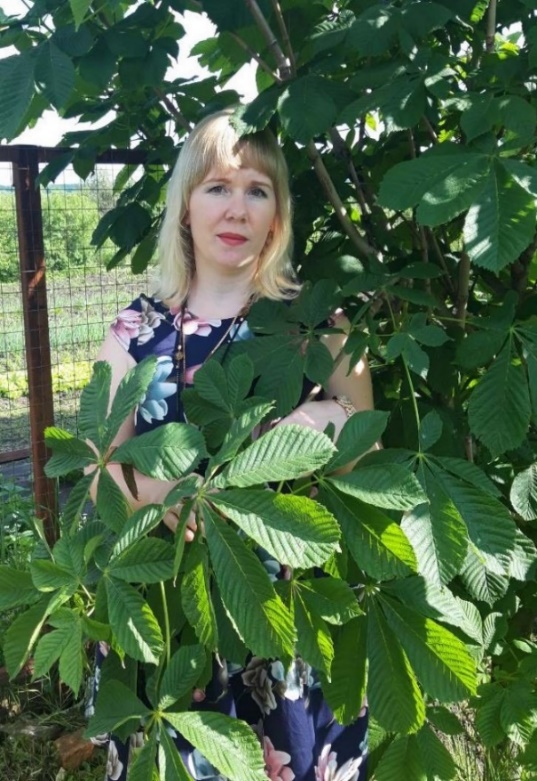 1. Участие в инновационной (экперементальной деятельности)
Инновационный педагогический опыт представлен на сайте
https://ds17sar.schoolrm.ru/sveden/employees/30121/286228
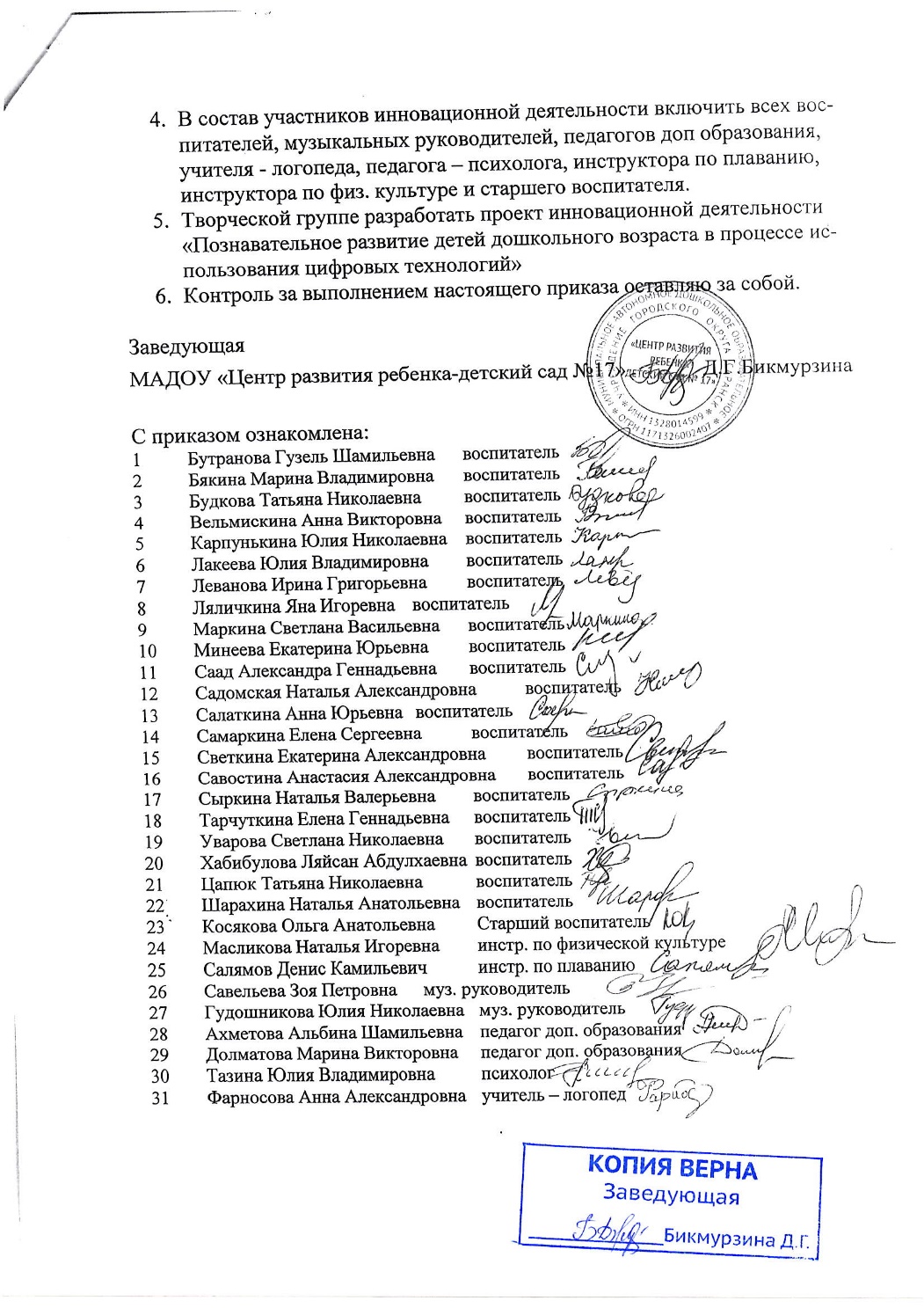 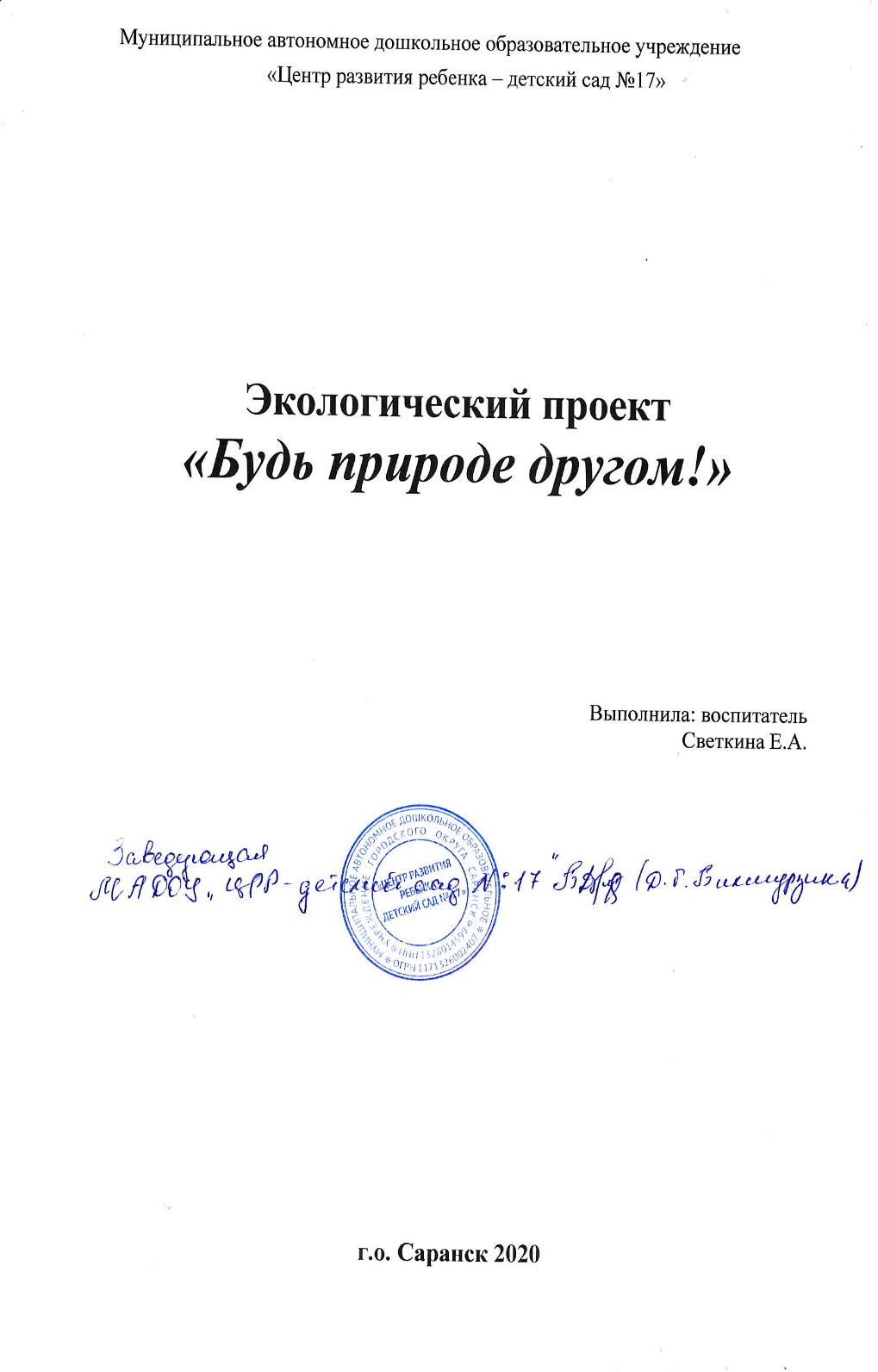 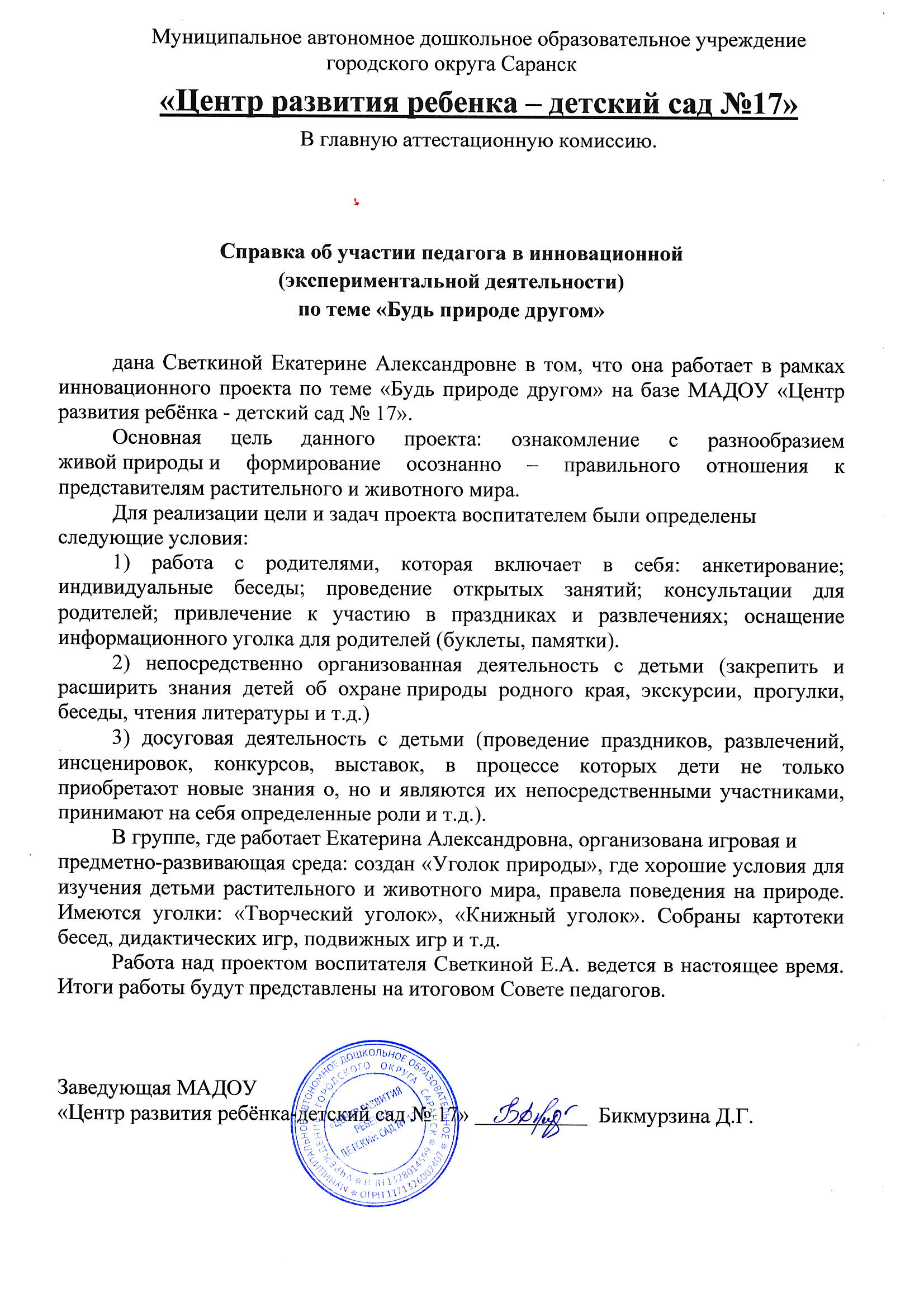 2. Наставничество
3. Наличие публикаций, включая интернет публикации
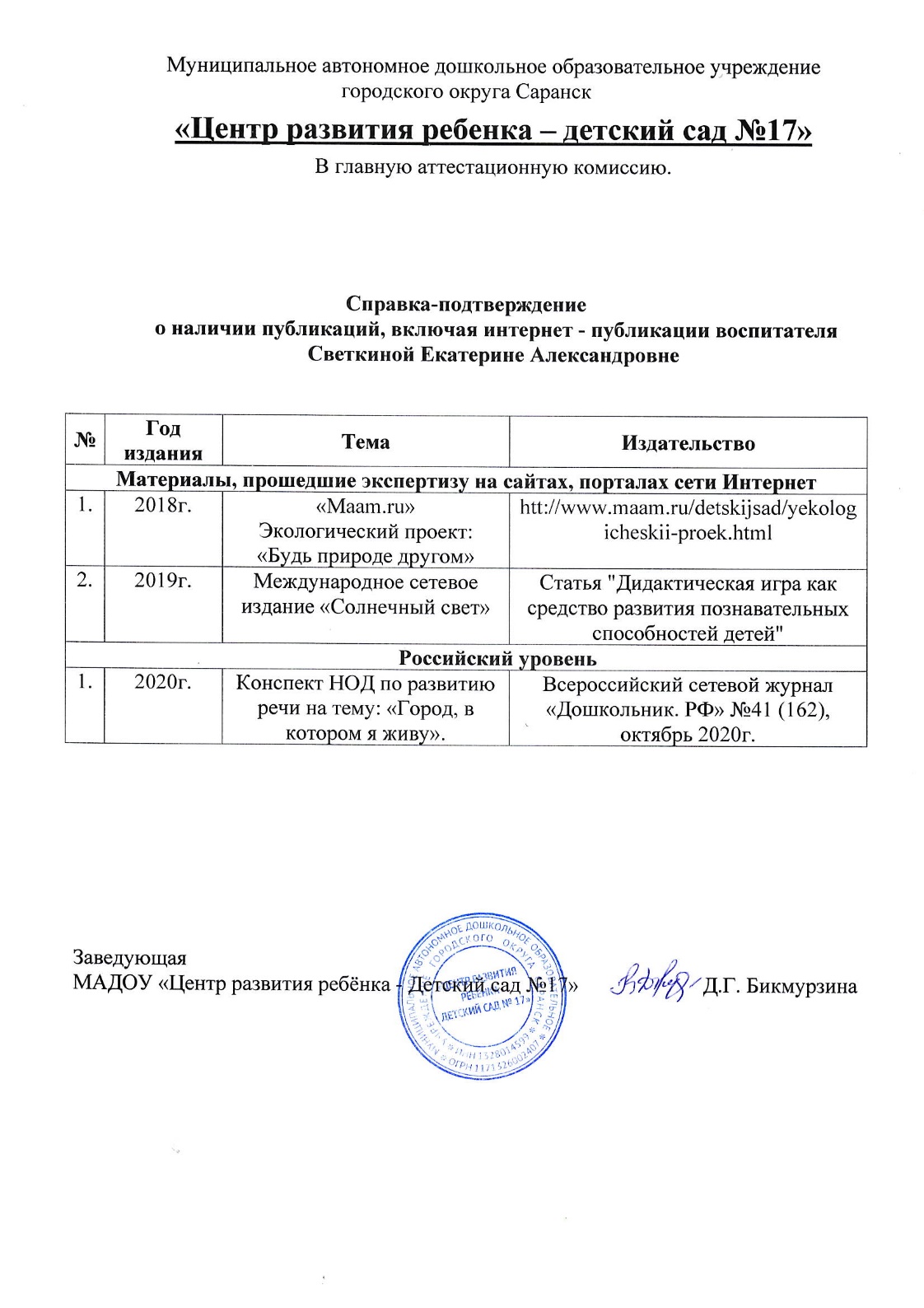 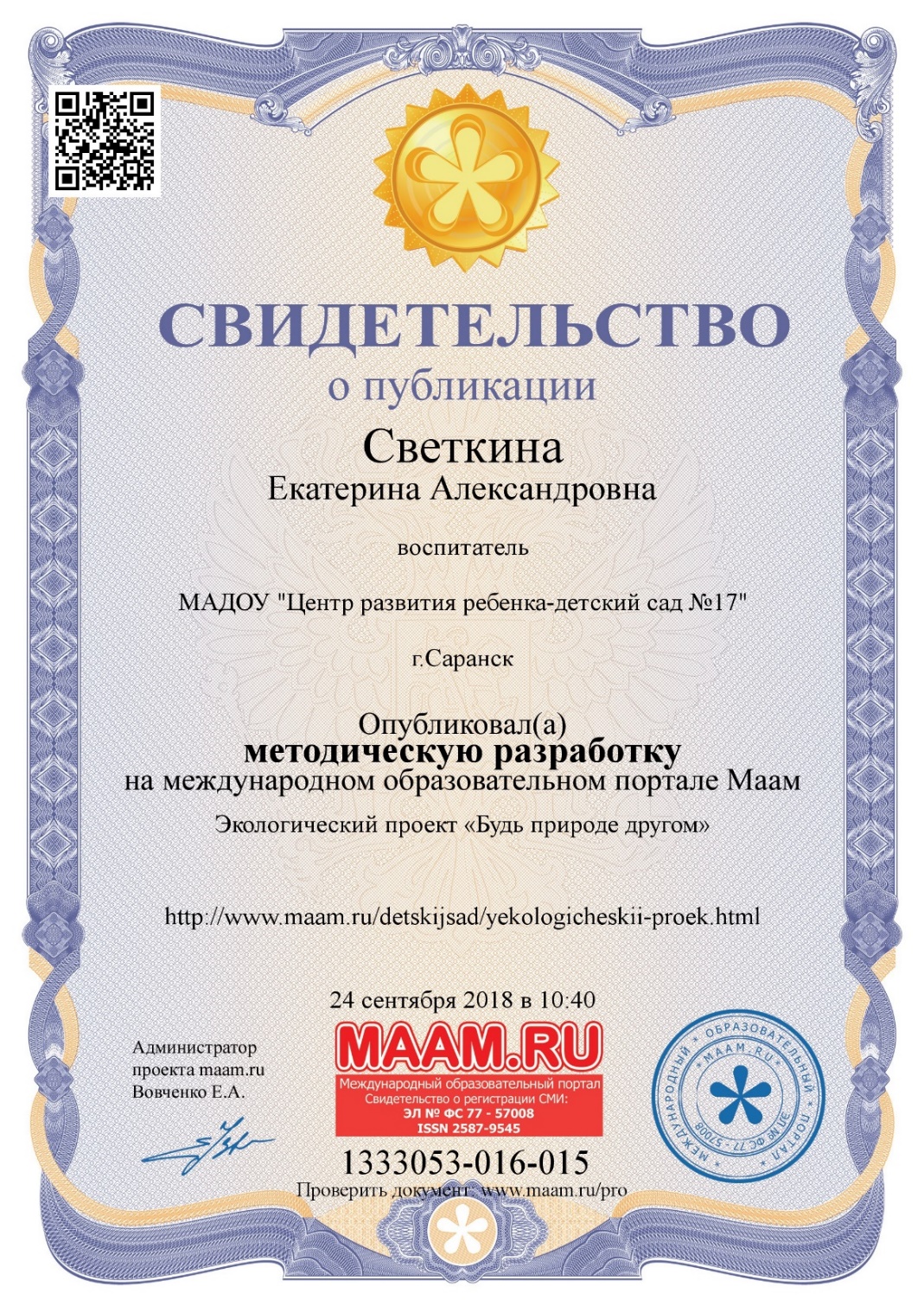 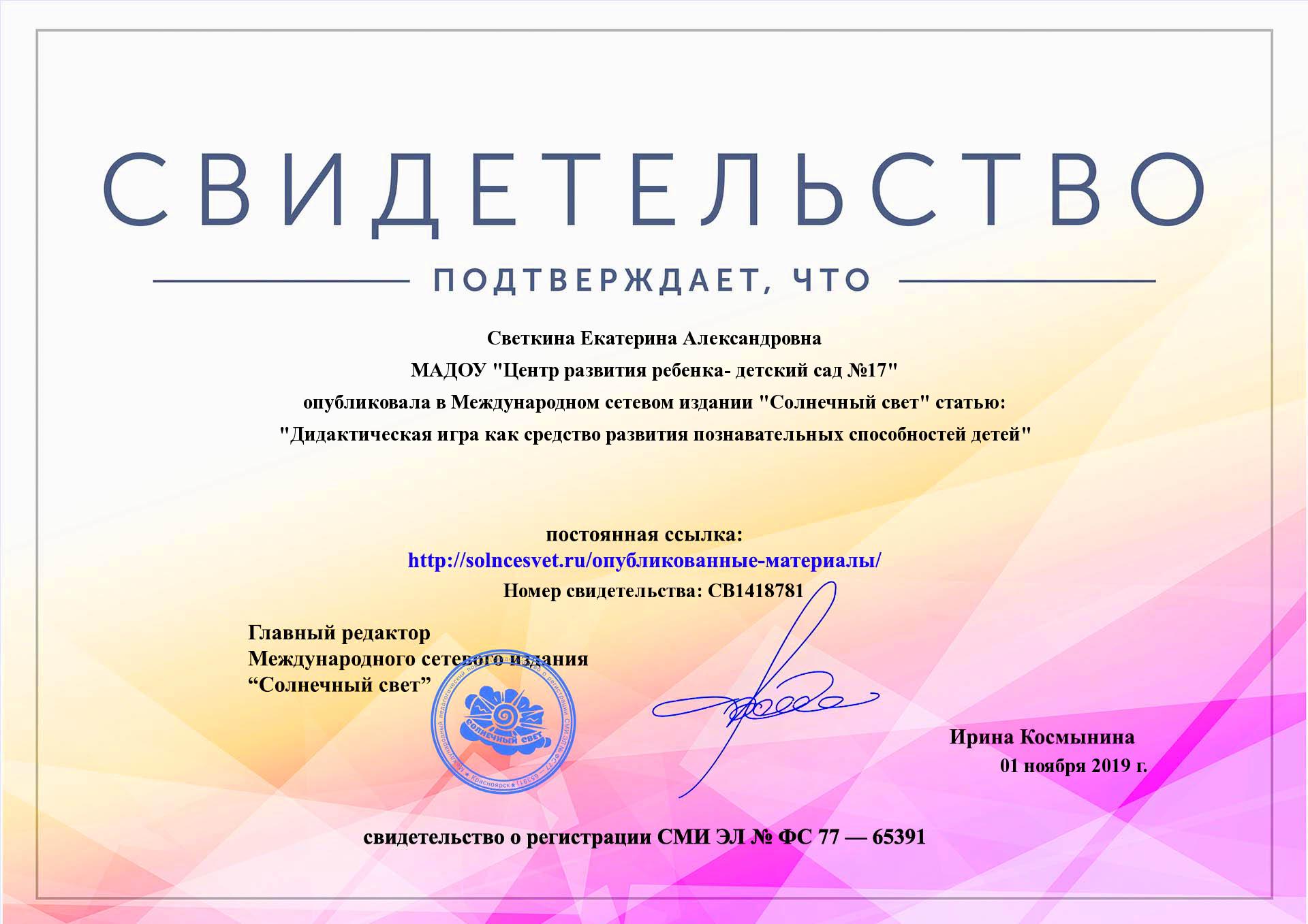 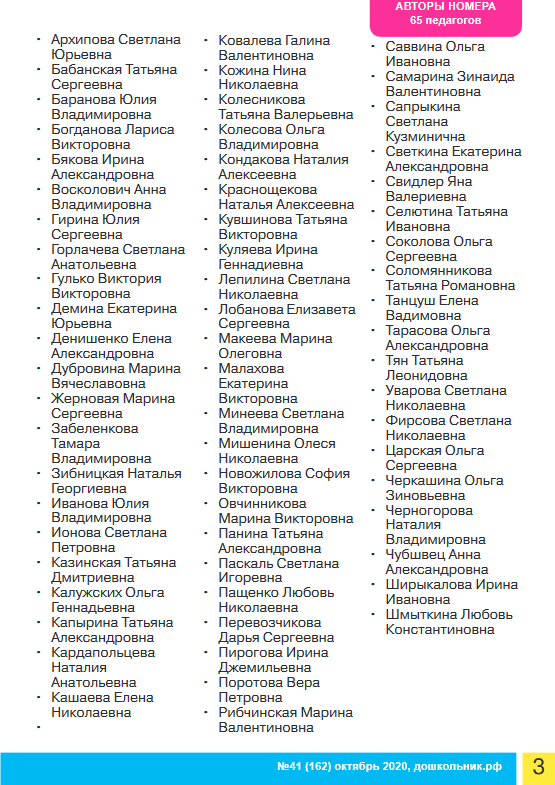 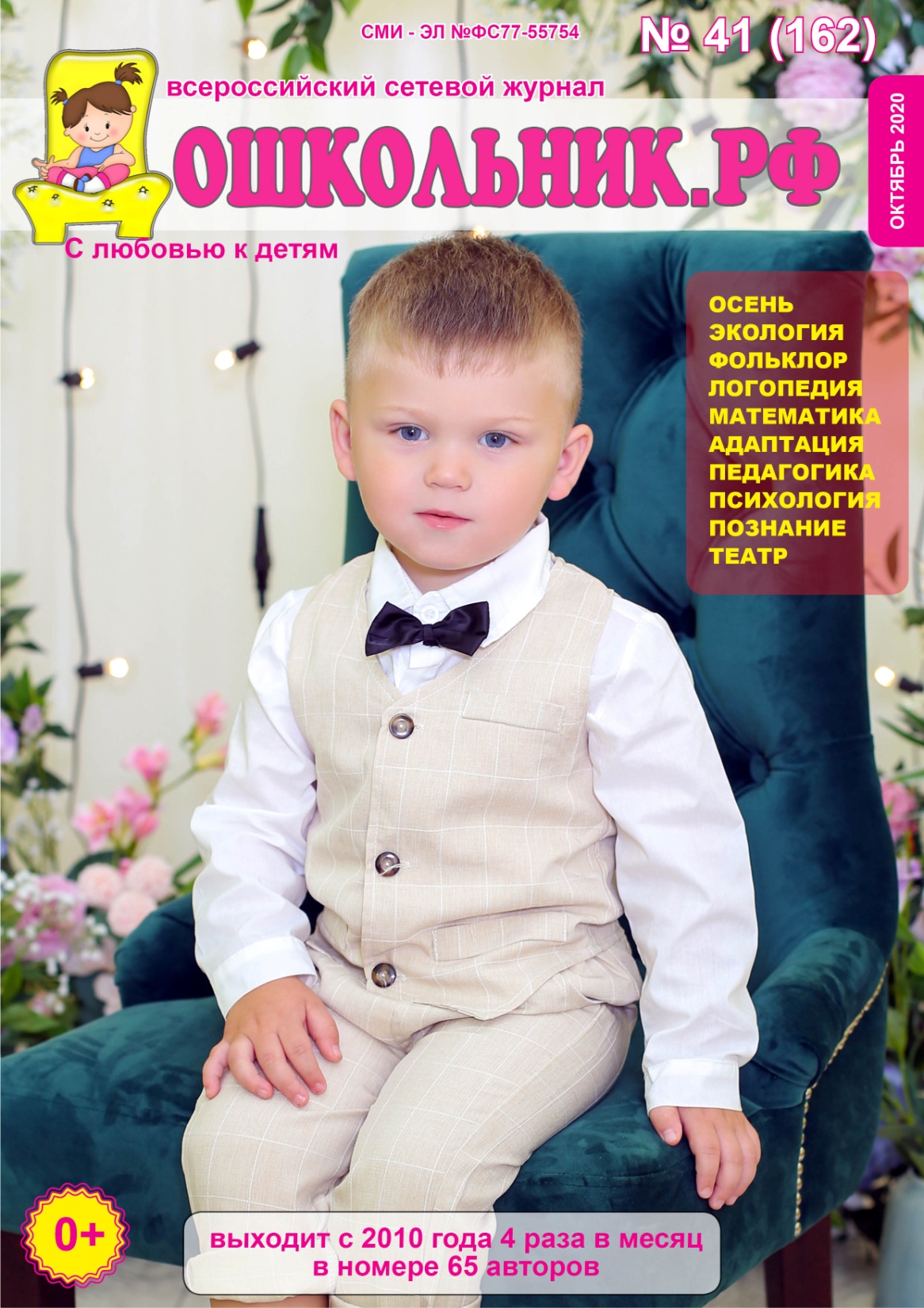 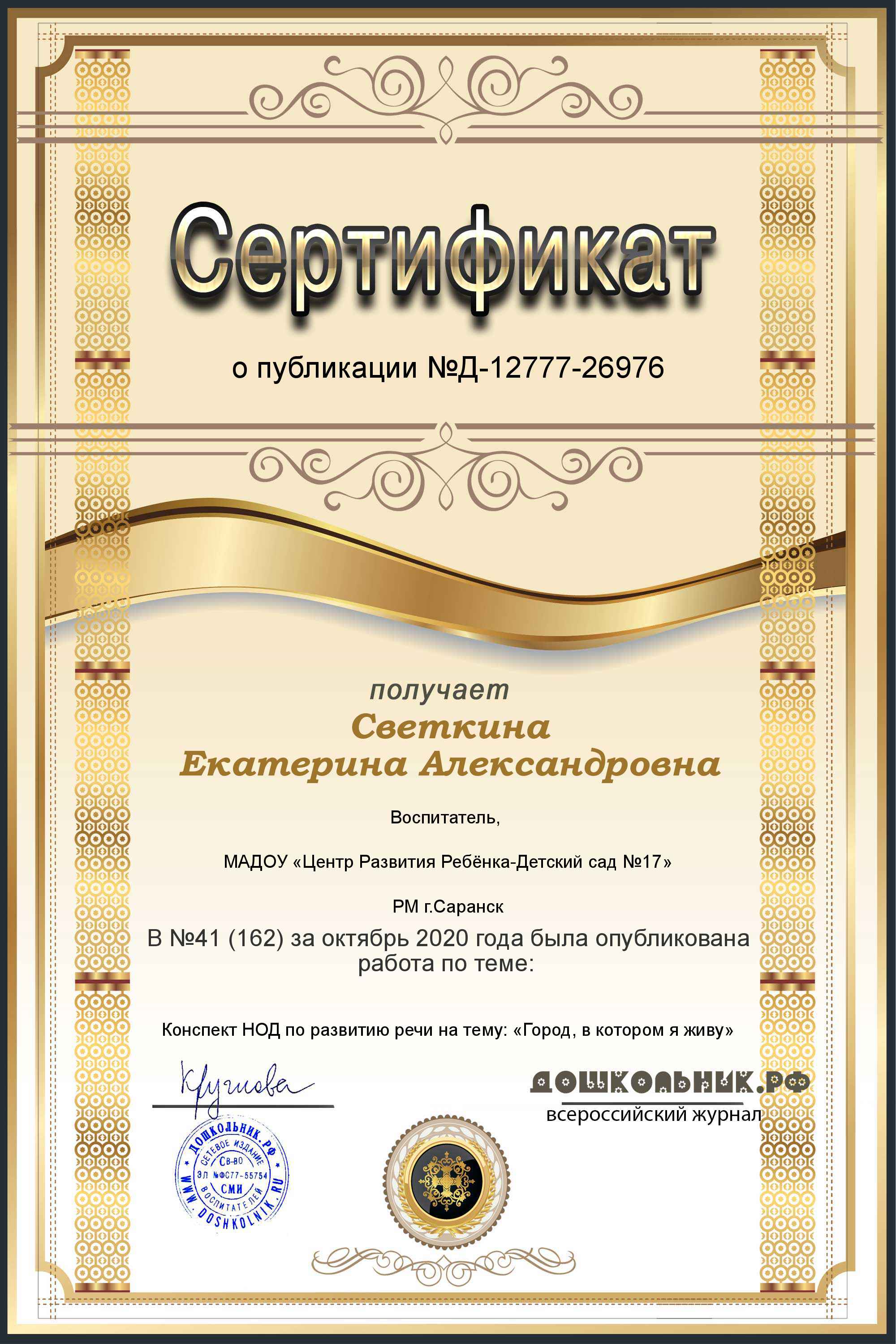 4. Результаты участия воспитанников в:- конкурсах;- выставках;- турнирах;- соревнованиях;- акциях;- фестивалях
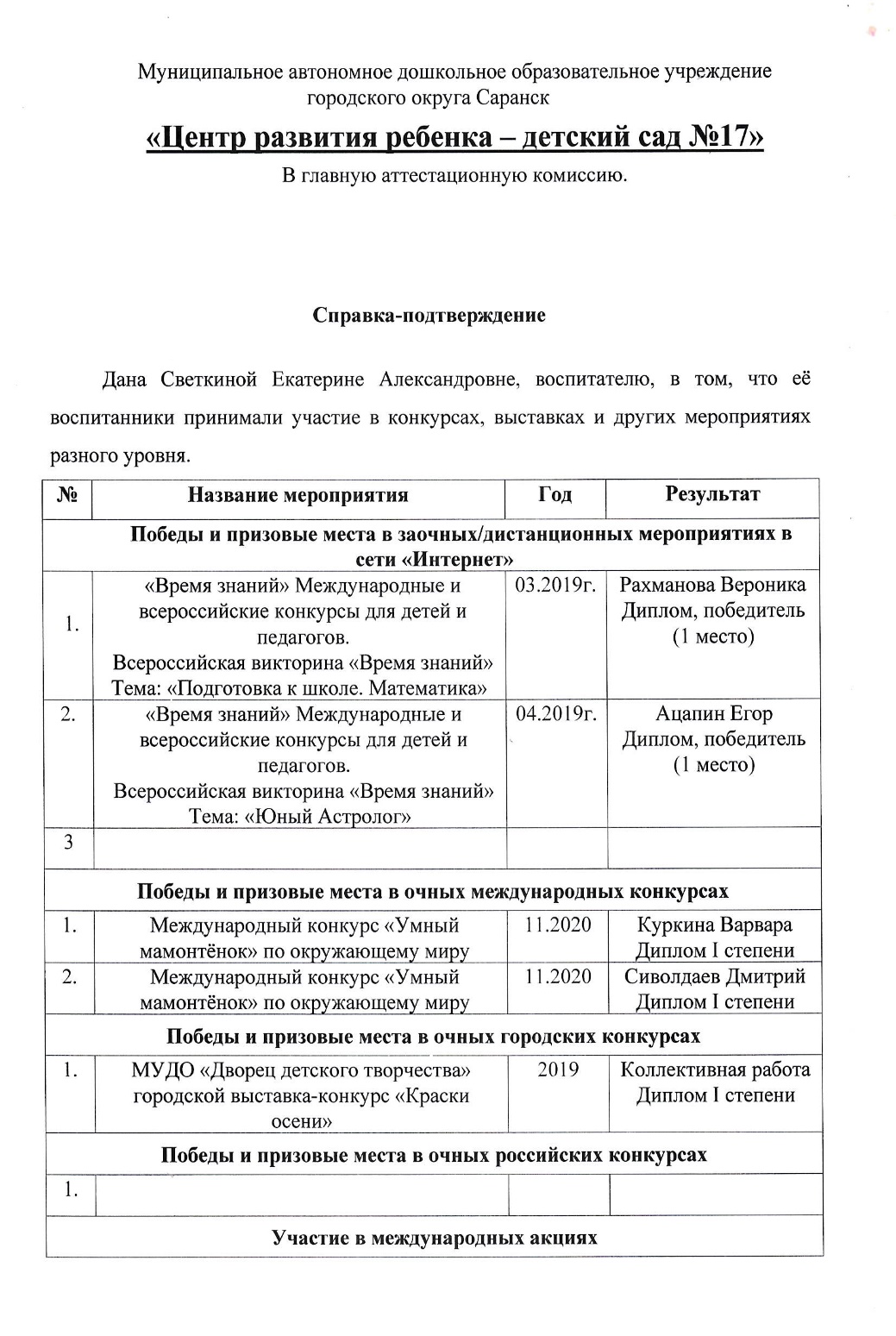 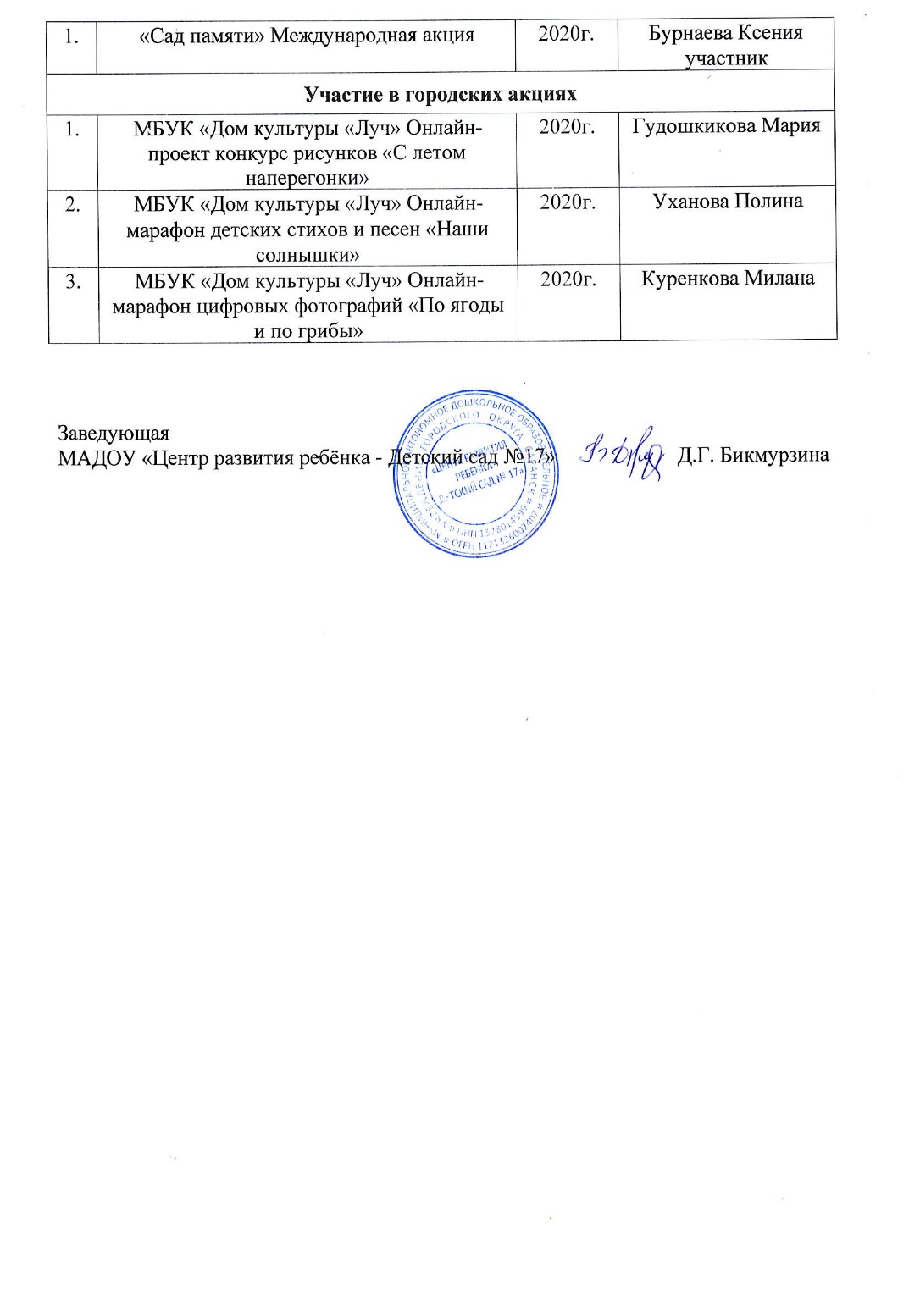 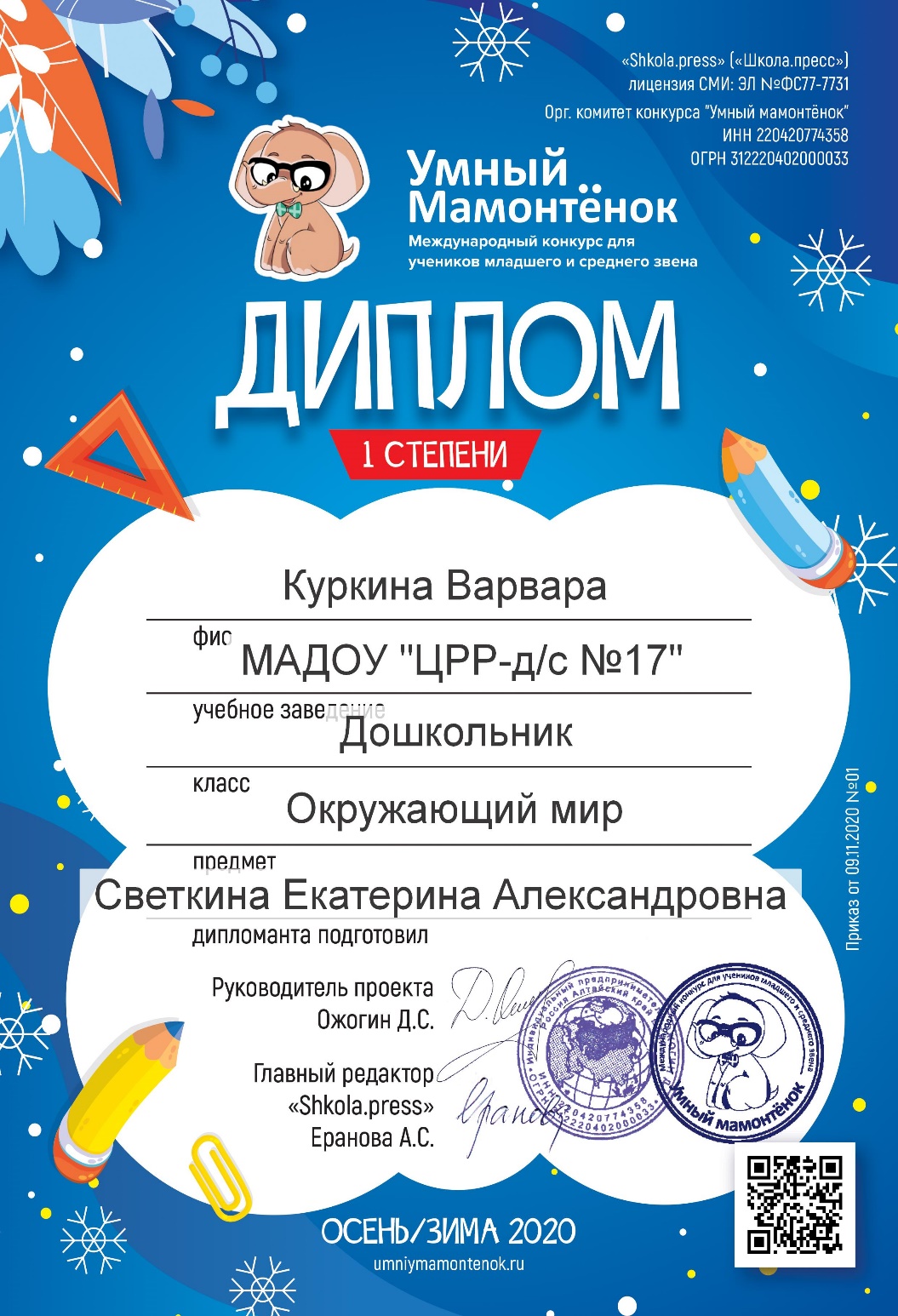 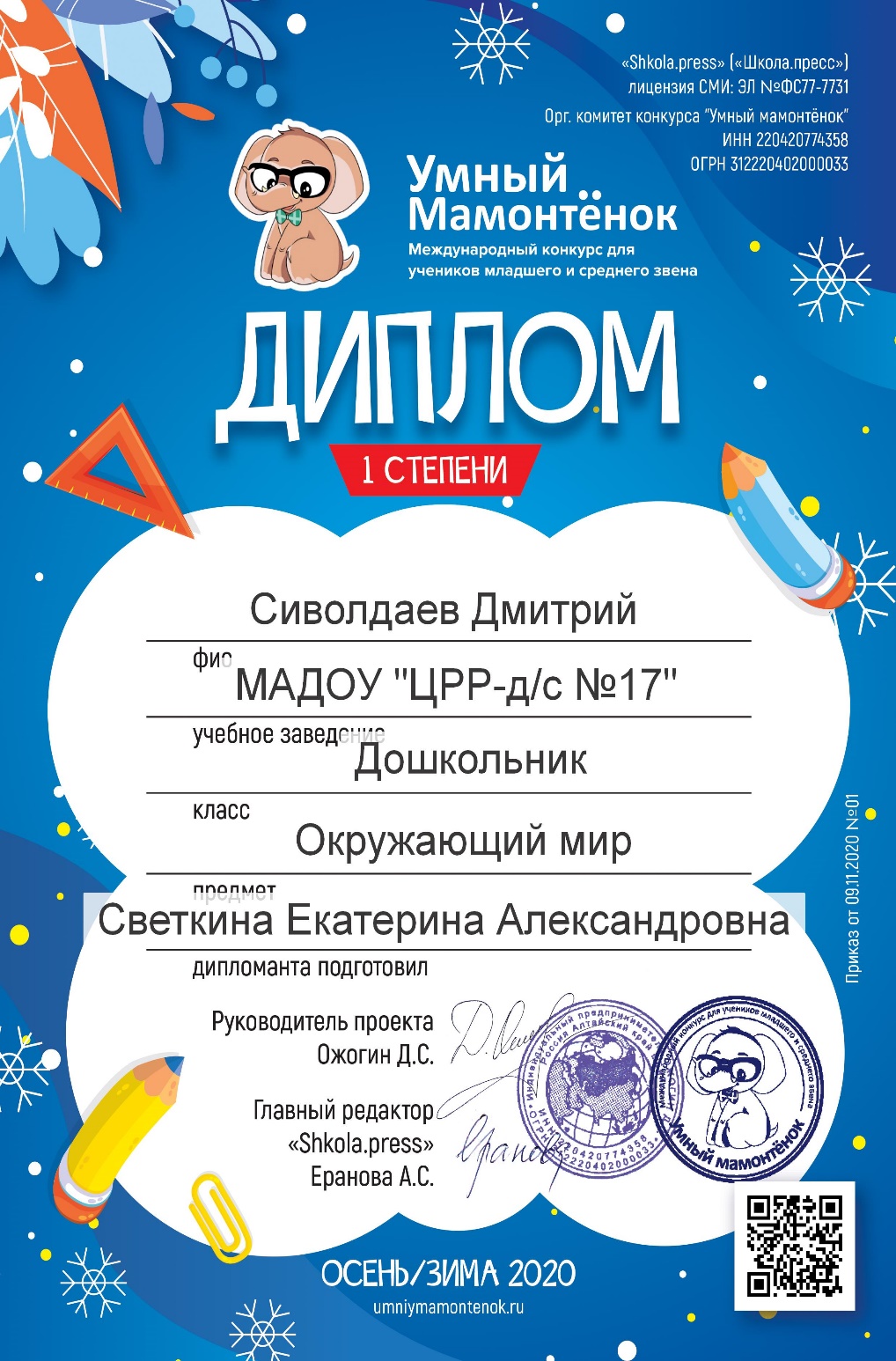 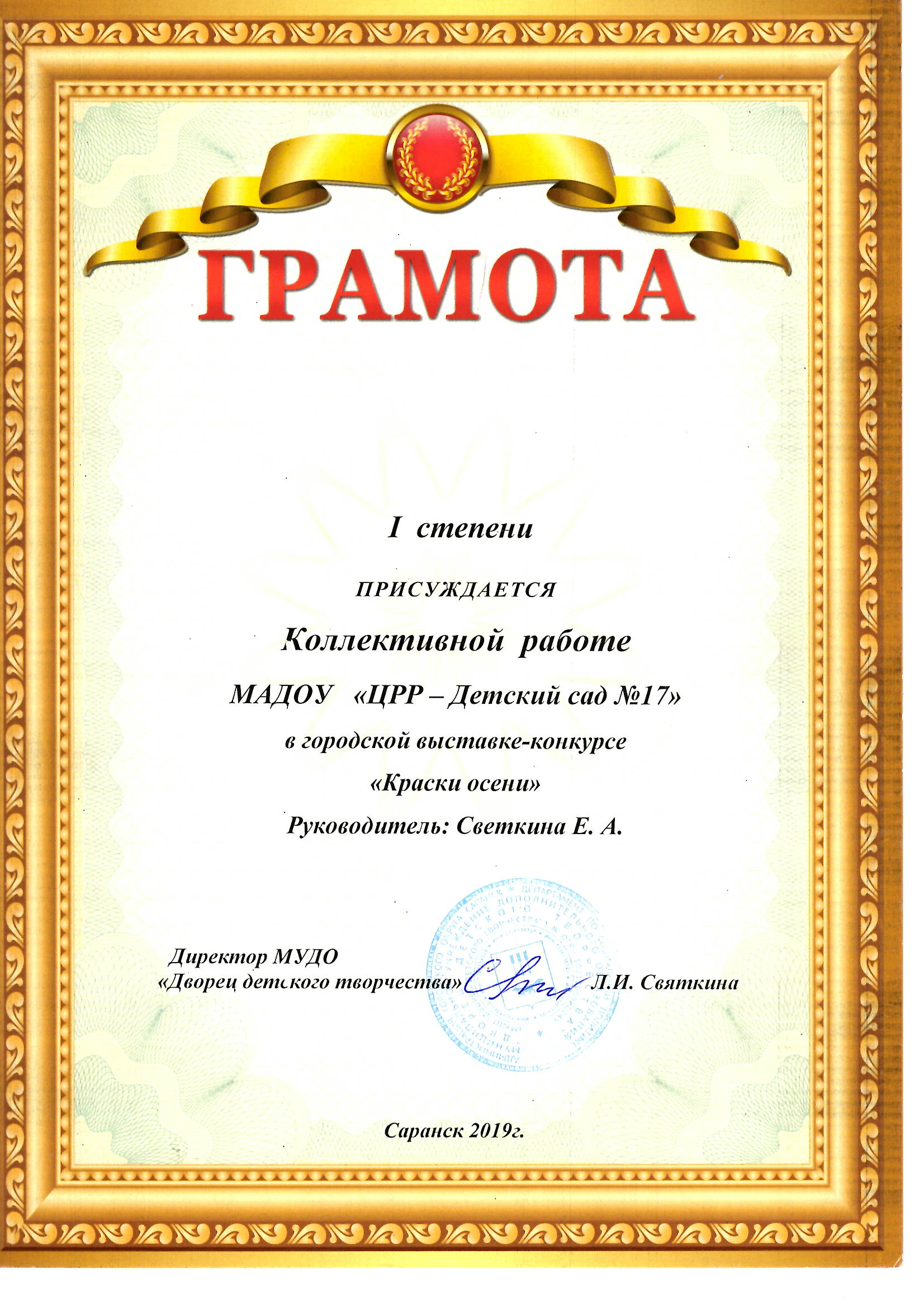 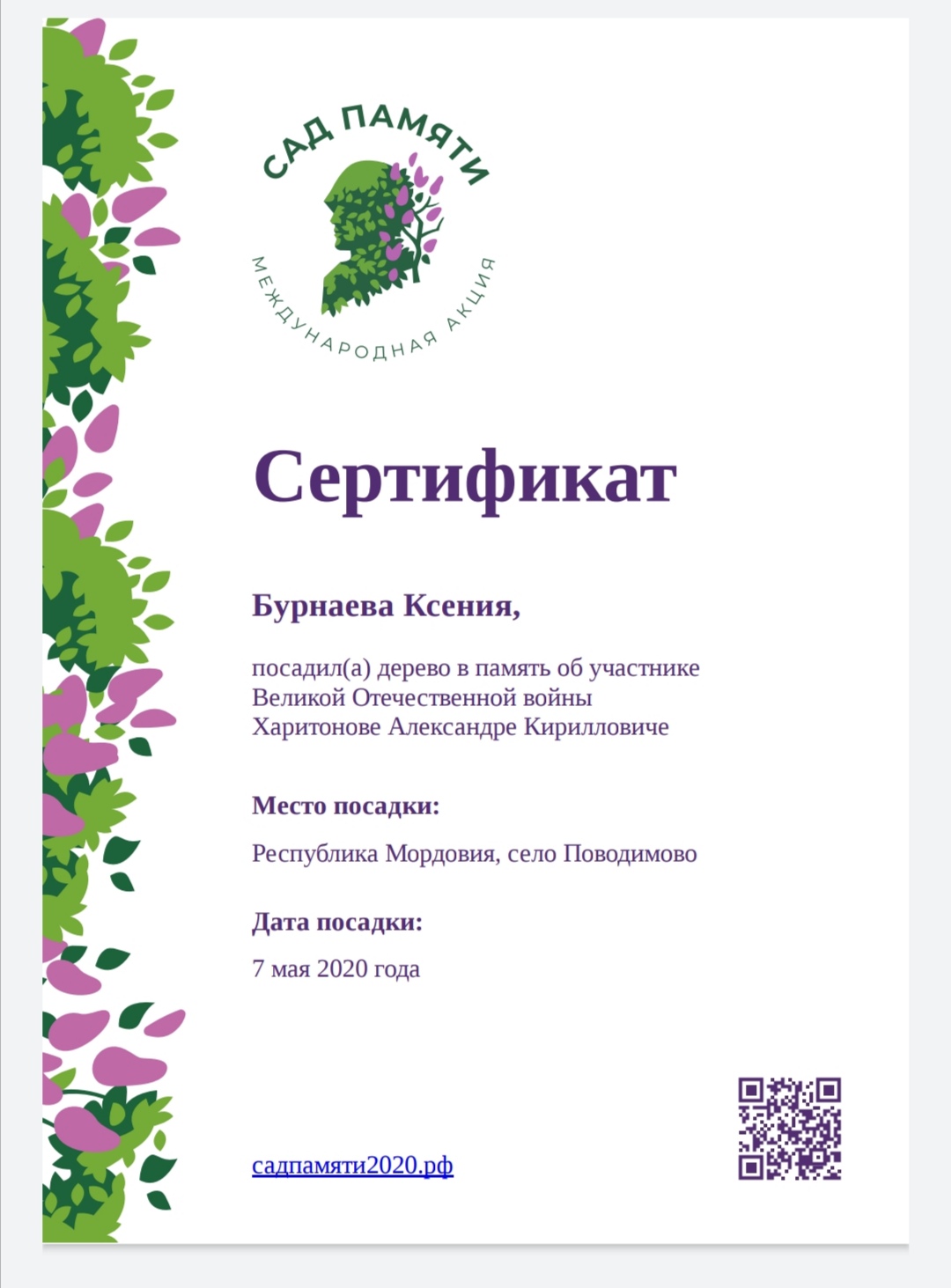 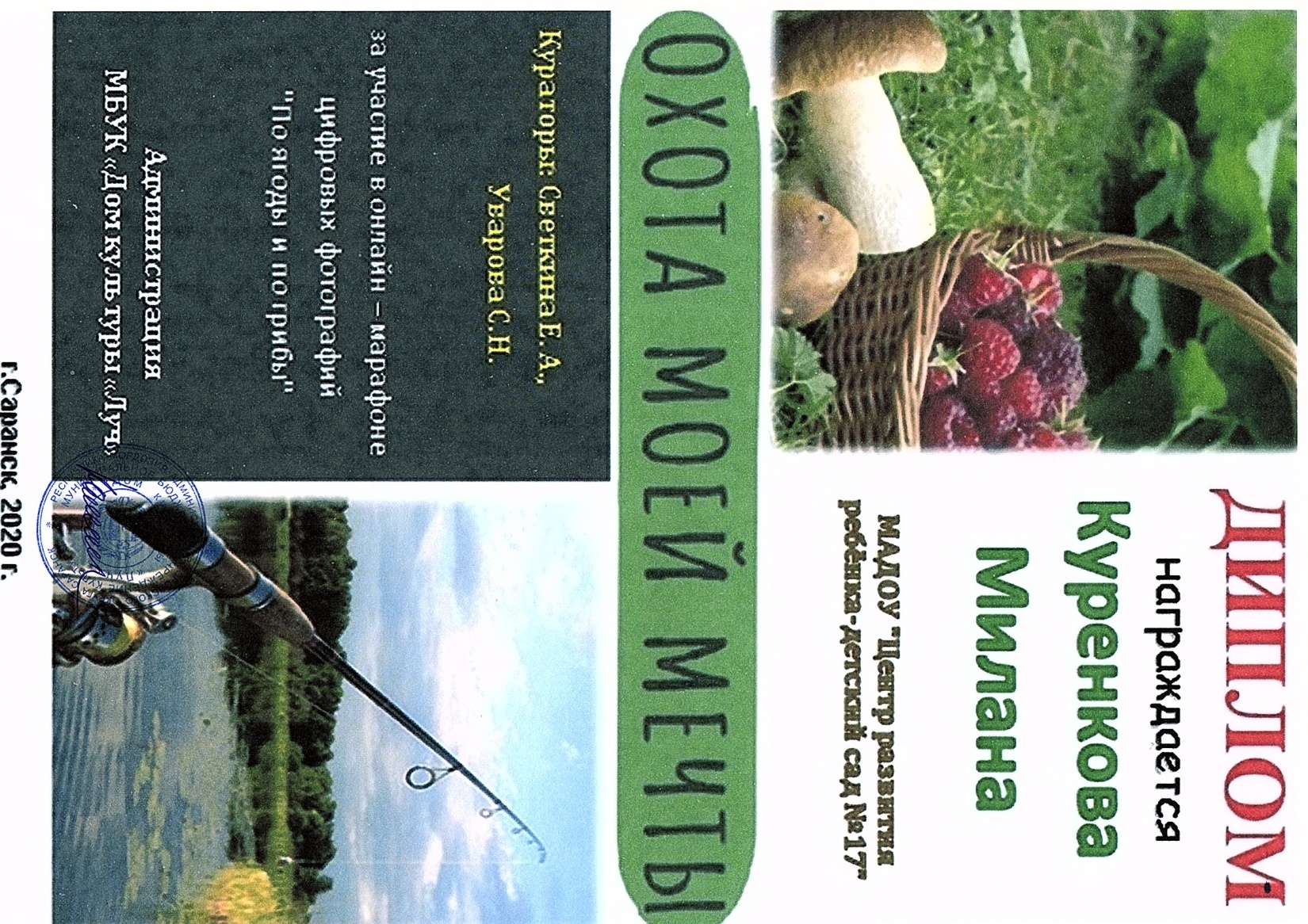 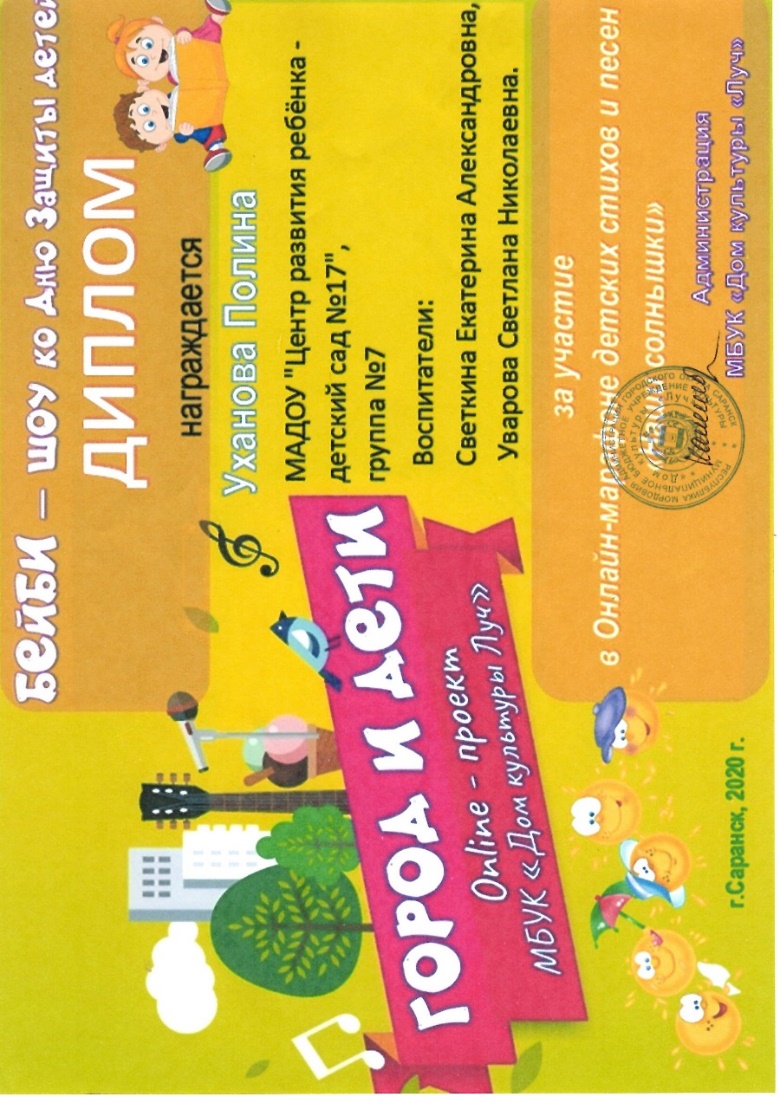 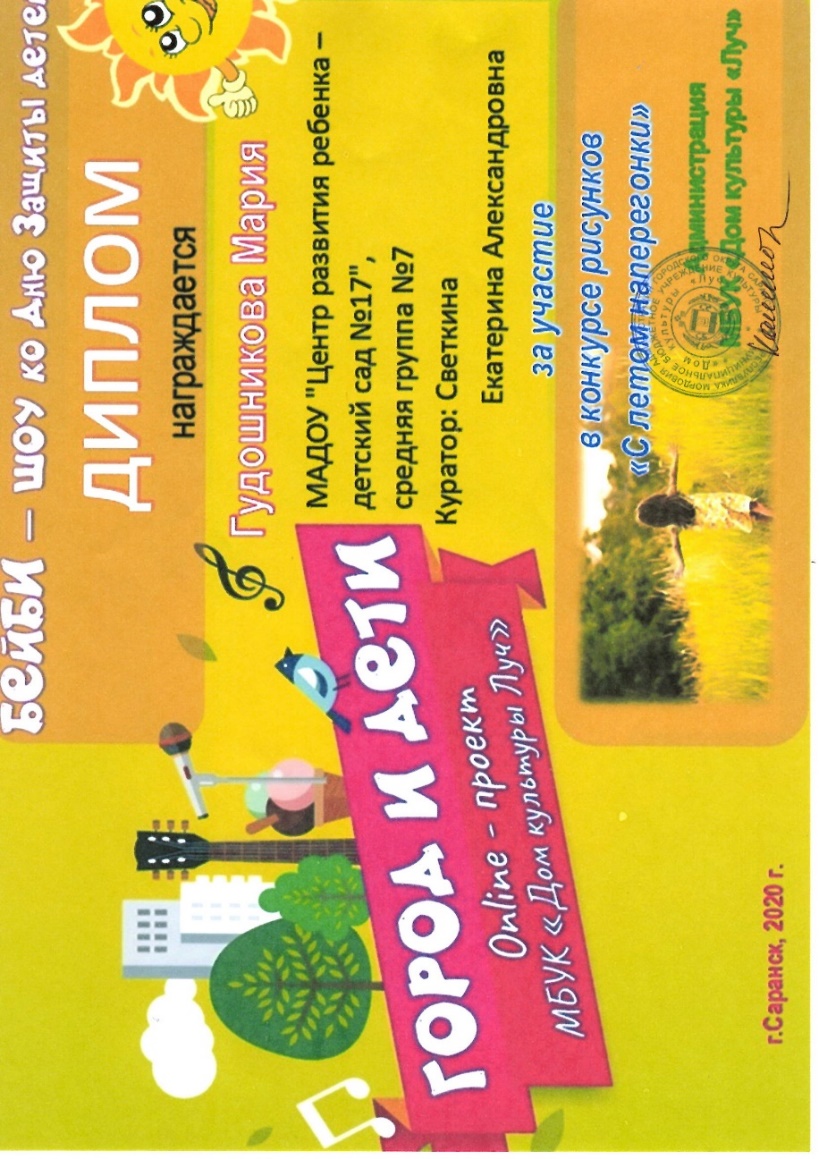 5. Наличие авторских программ, методических пособий
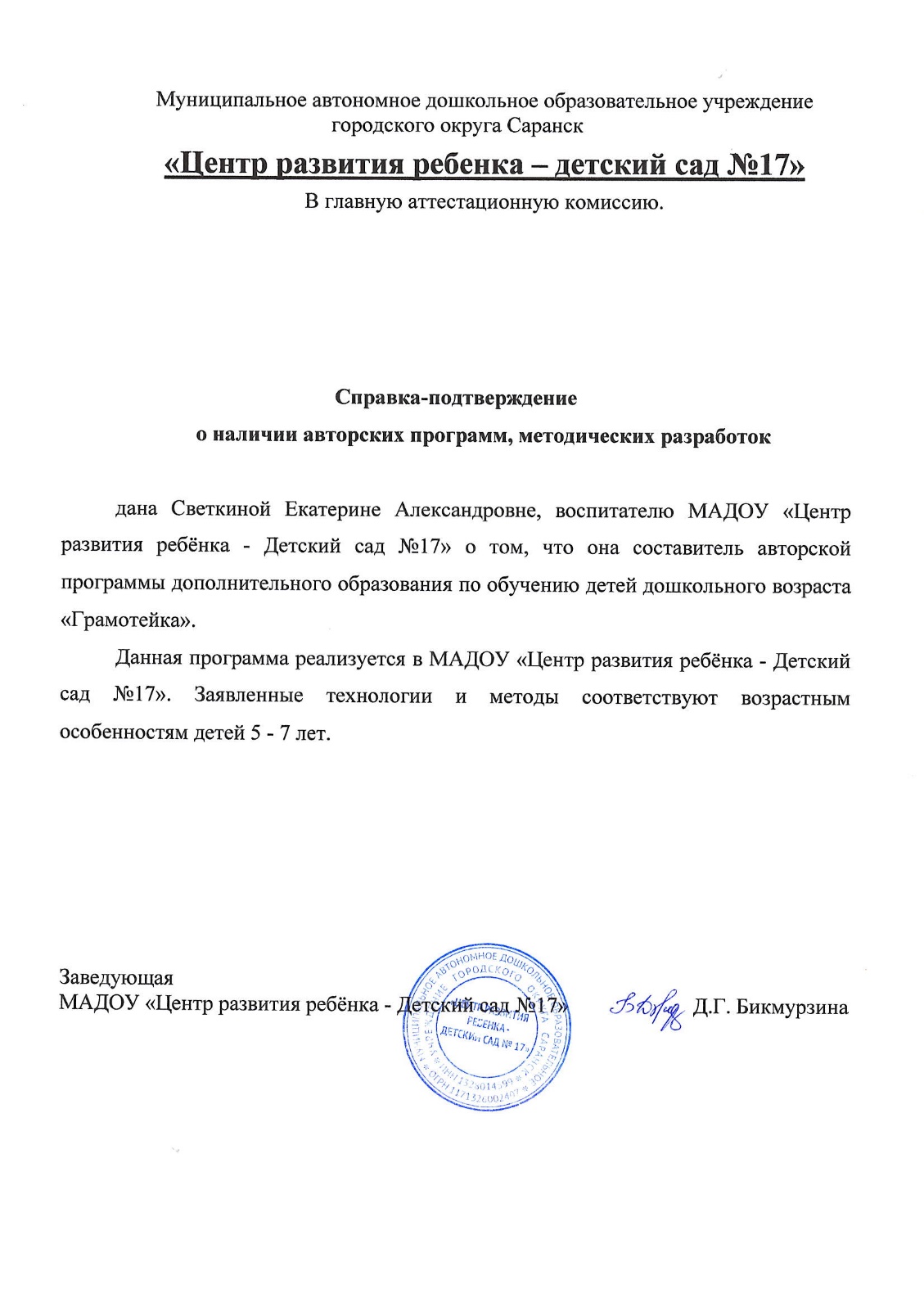 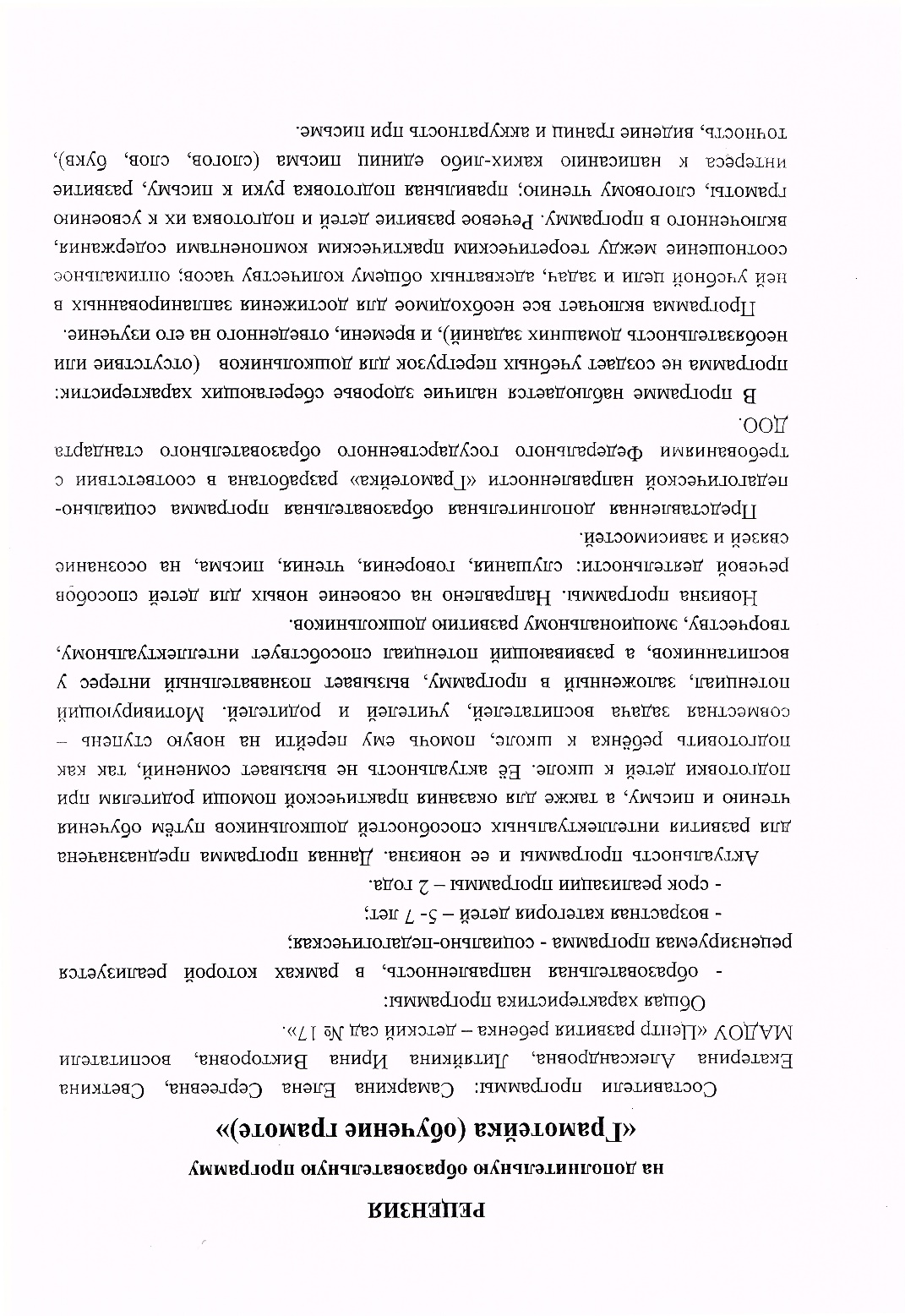 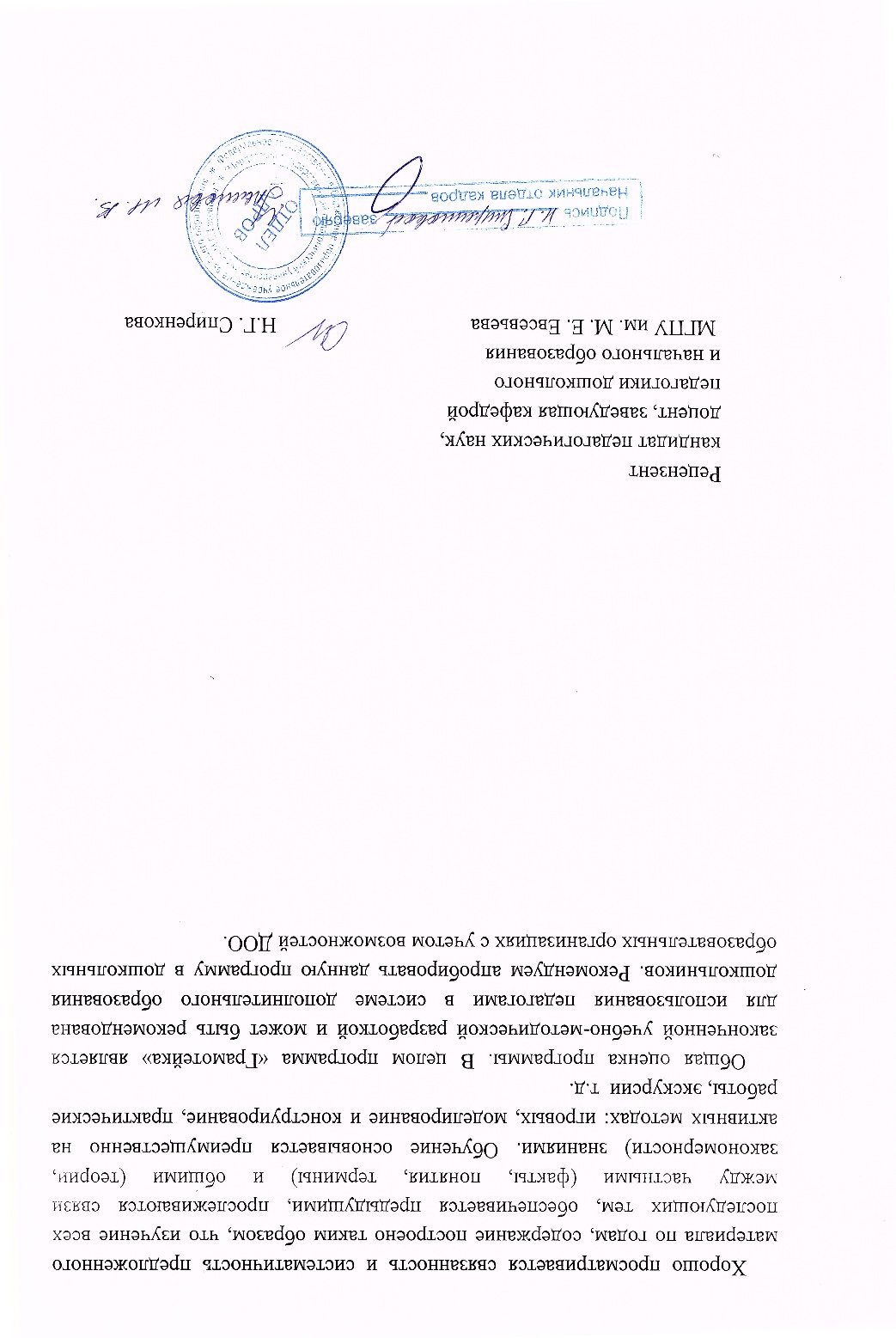 6. Выступления на заседаниях методических советов, научно-практических конференциях, педагогических чтениях, семинарах, секциях, форумах, радиопередачах (очно)
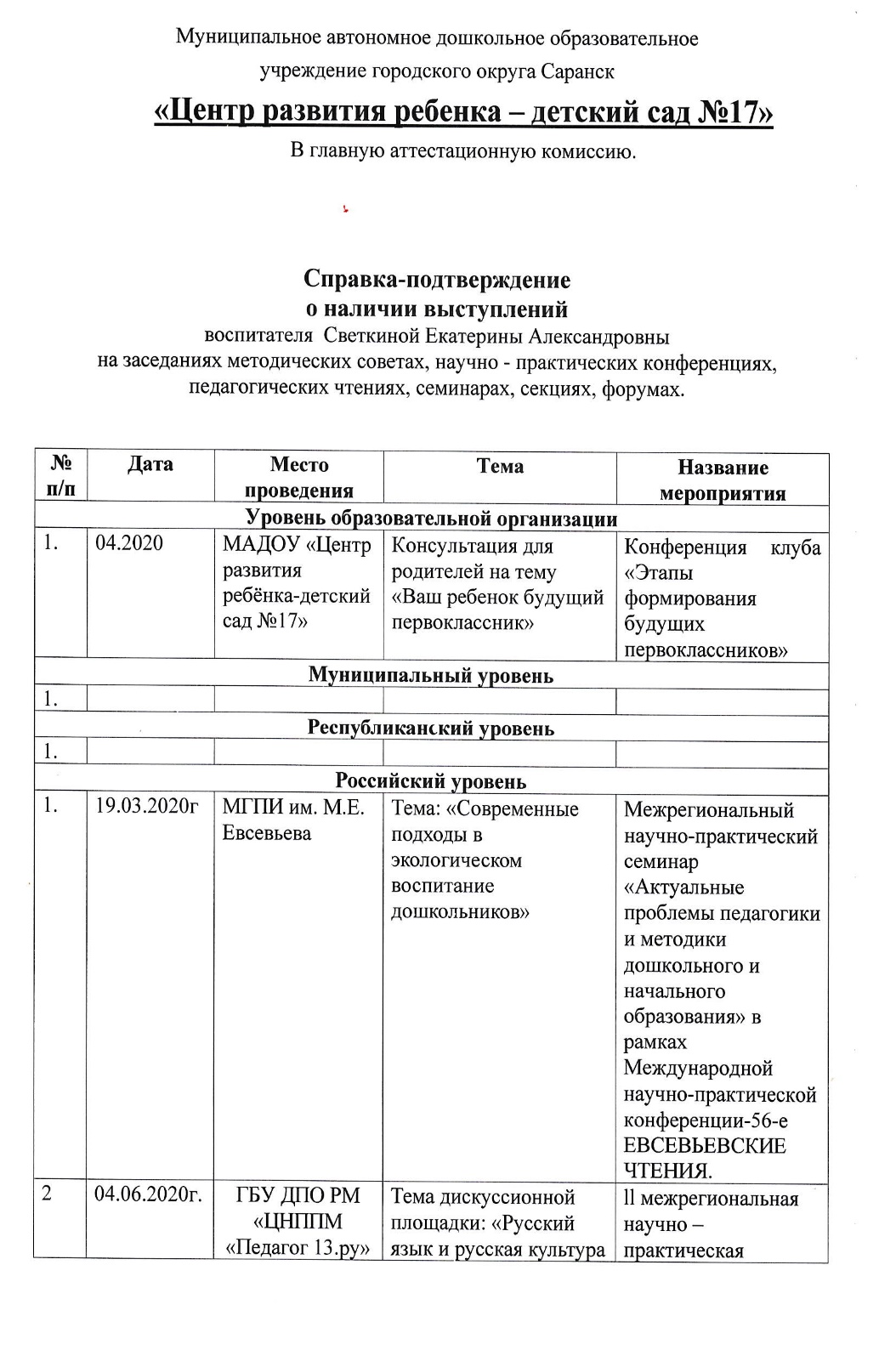 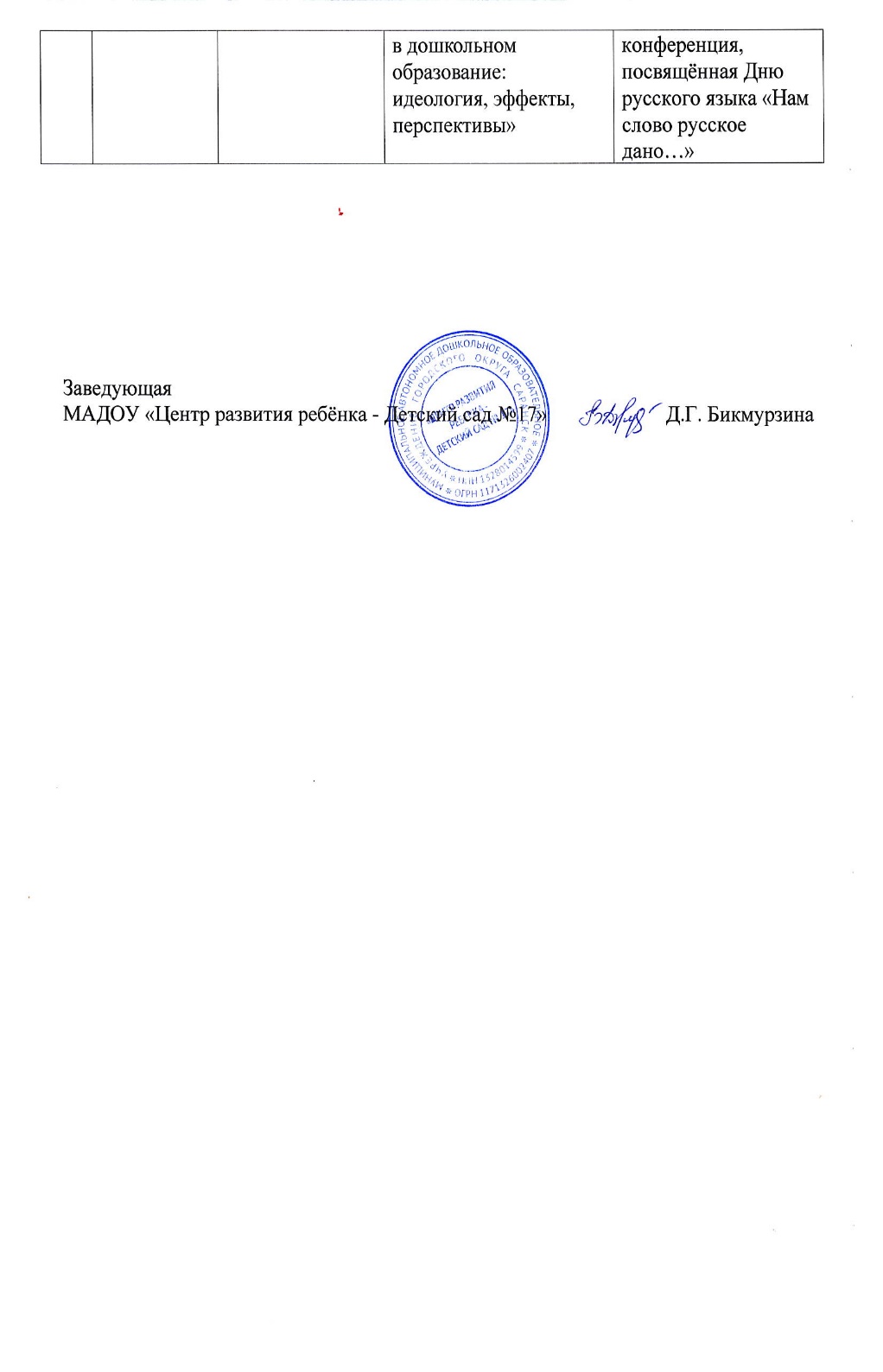 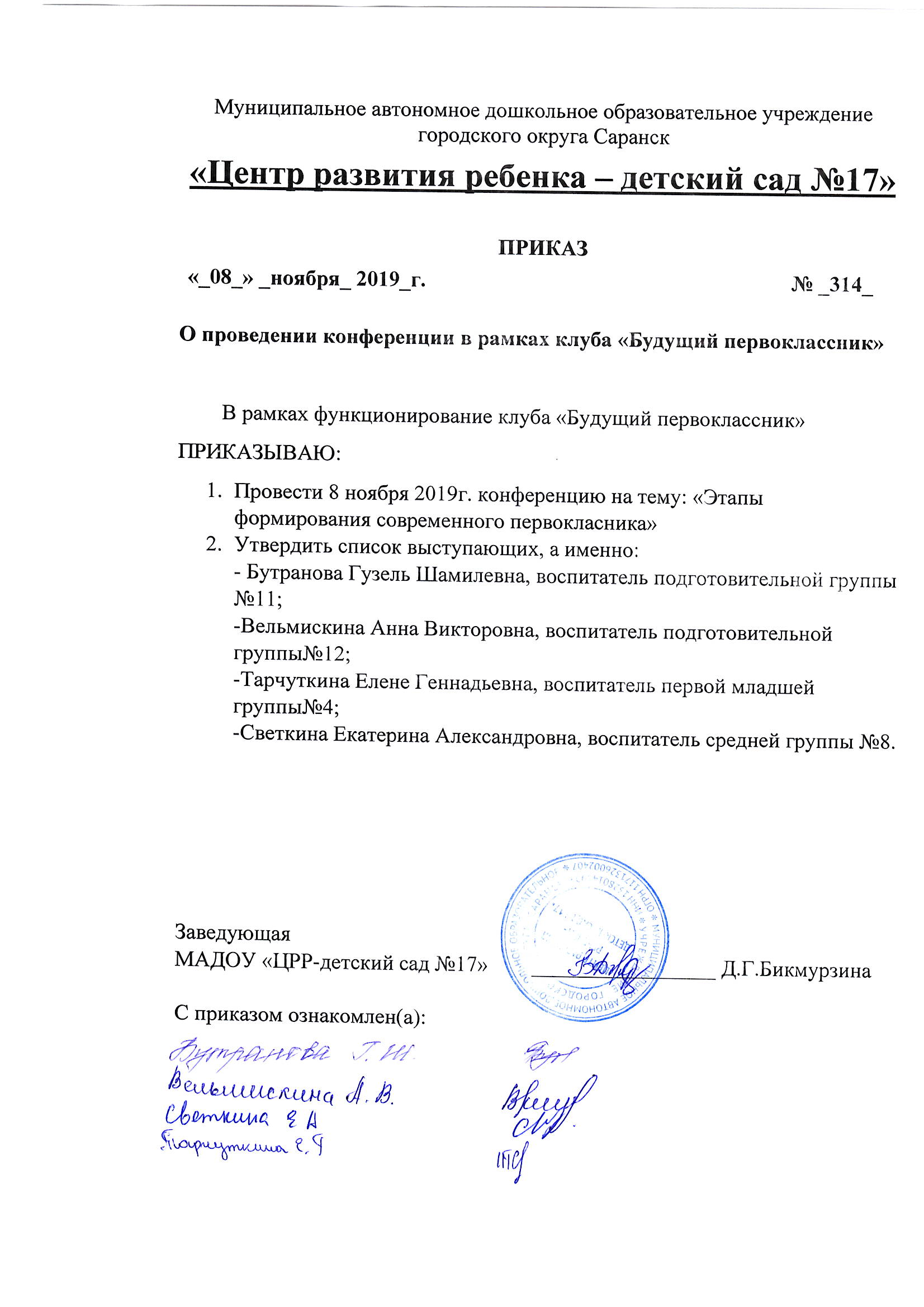 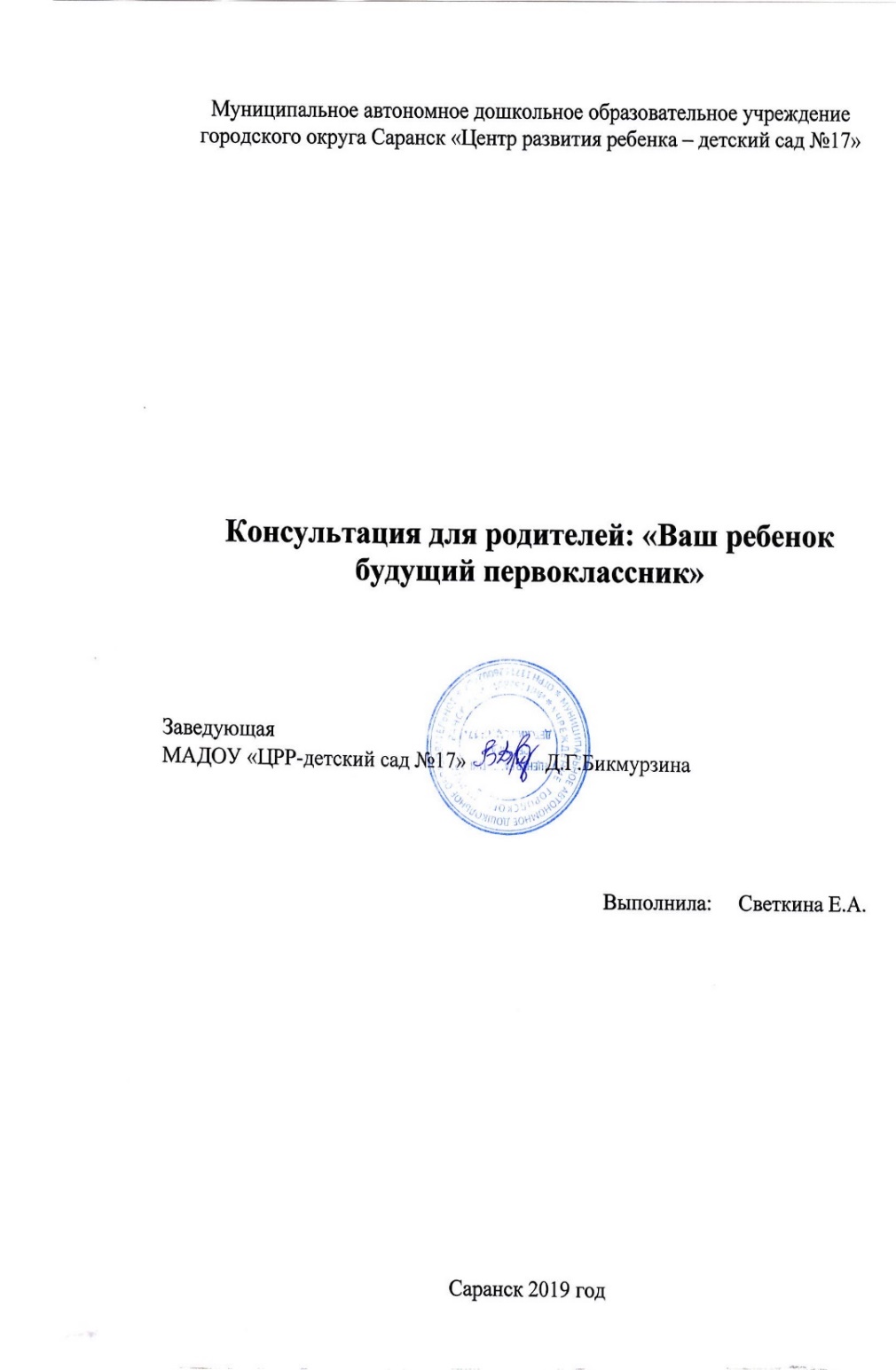 7. Проведение открытых занятий, мастер-классов, мероприятий
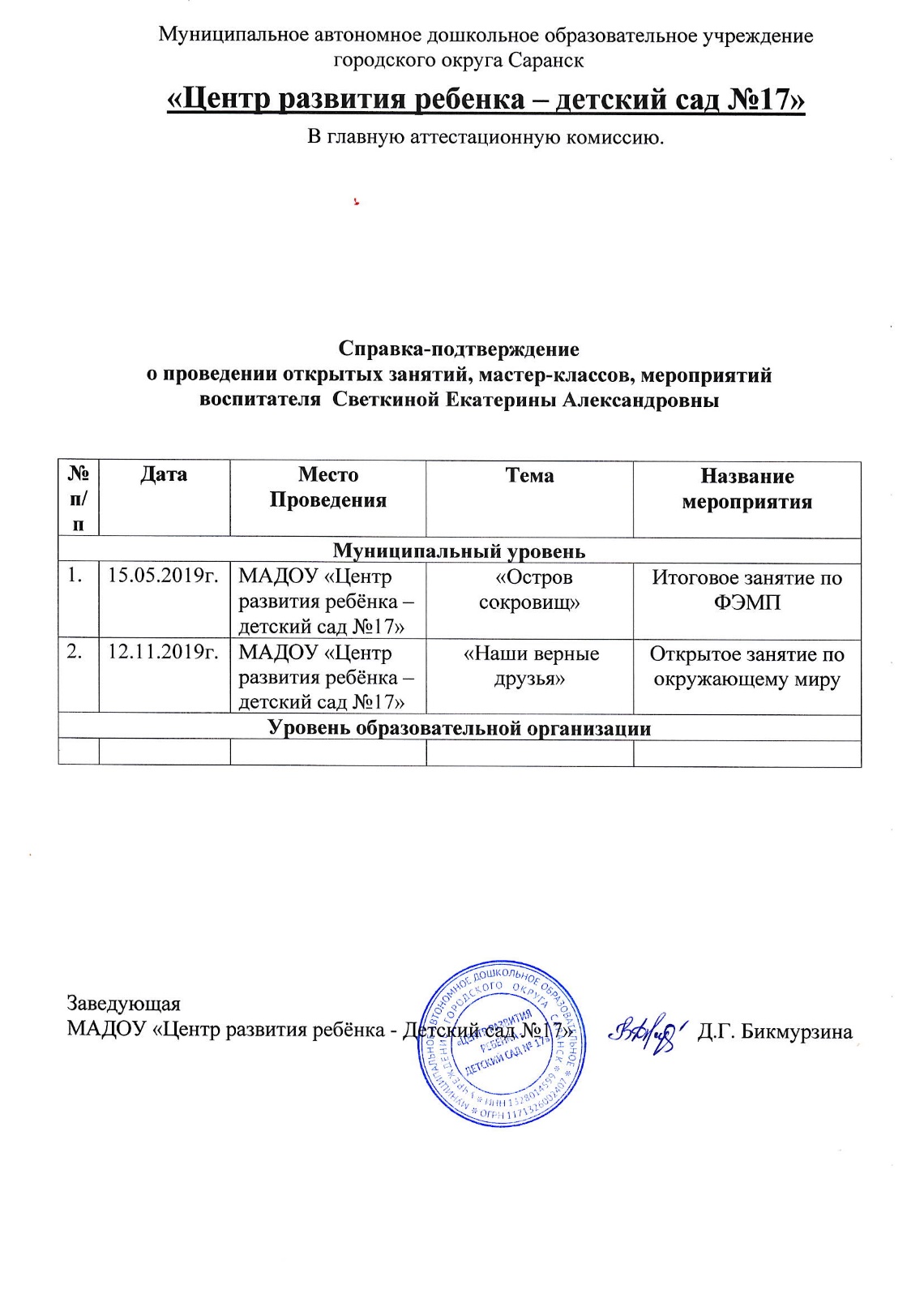 8. Экспертная деятельность
9. Общественно-педагогическая активность педагога: участие в комиссиях, педагогических сообществах, в жюри конкурсов
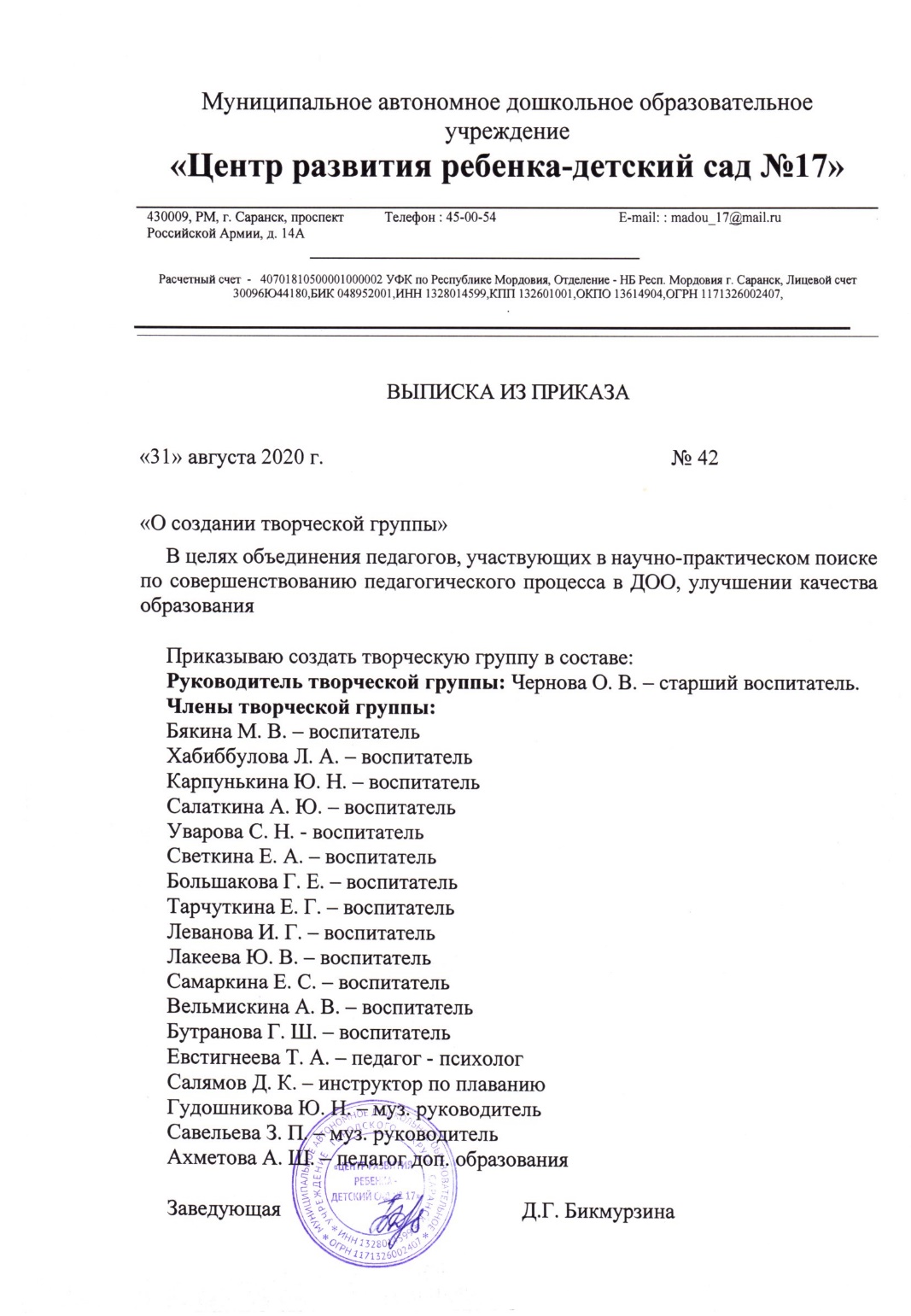 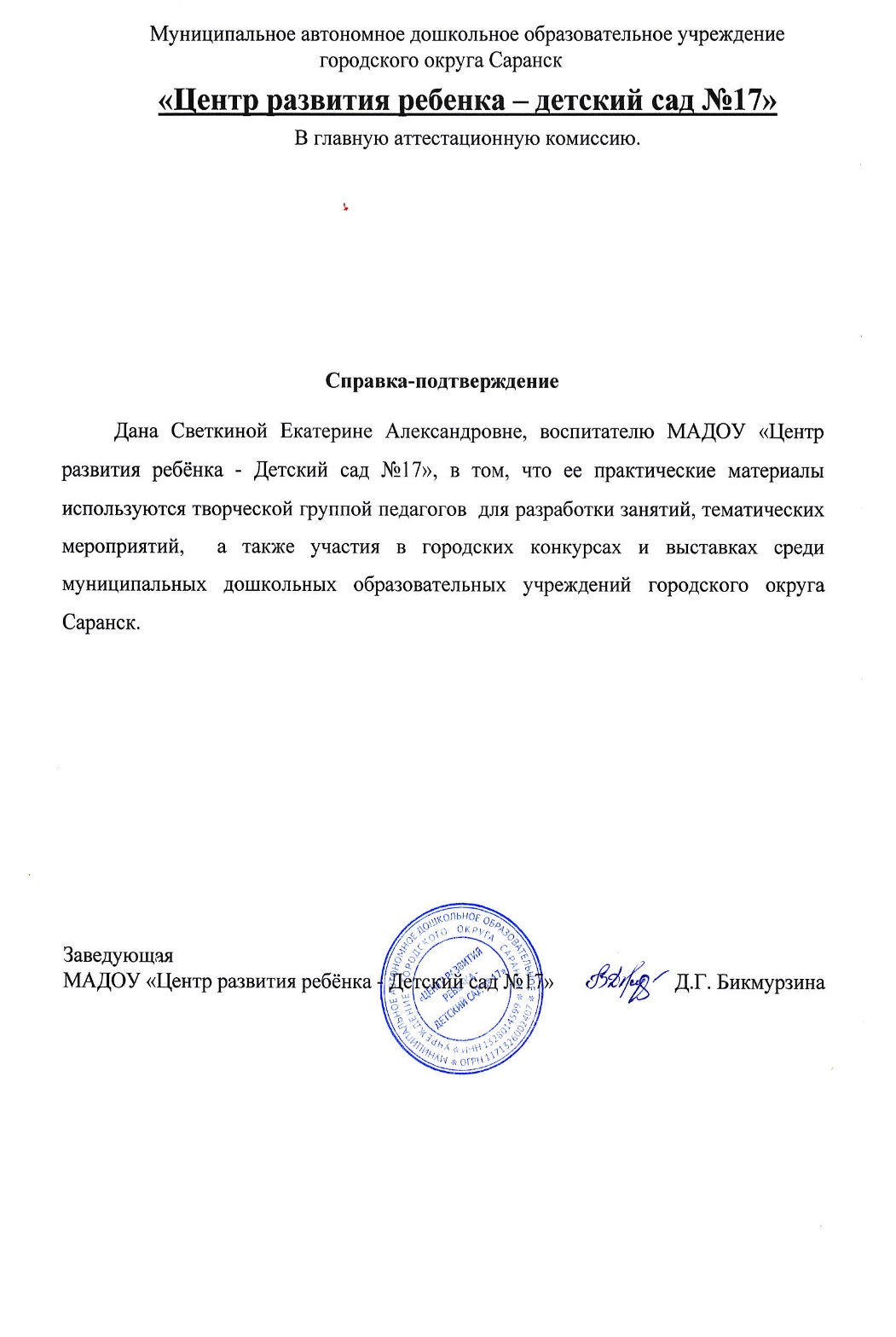 10. Позитивные результаты работы с воспитанниками
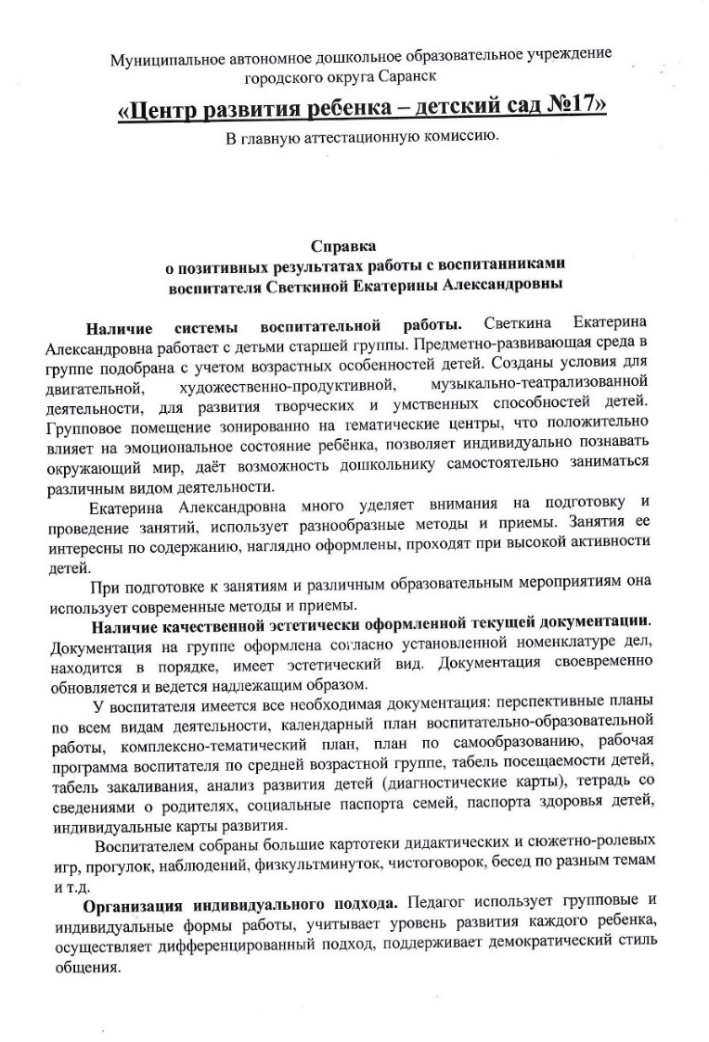 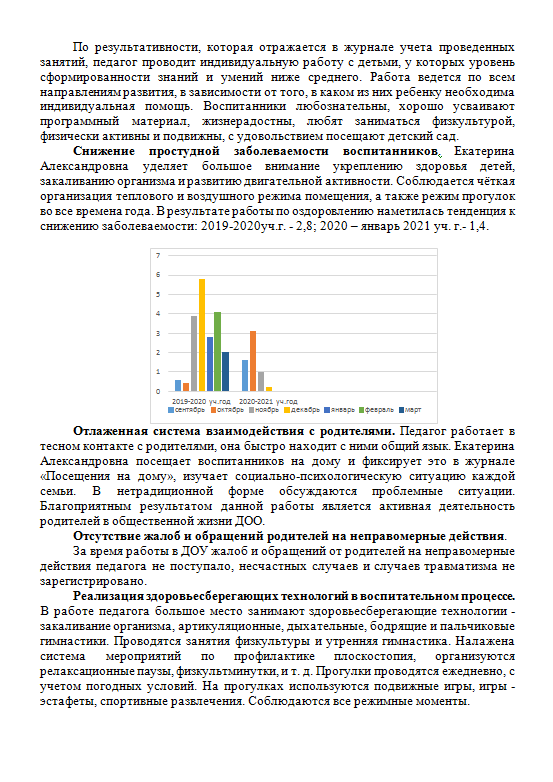 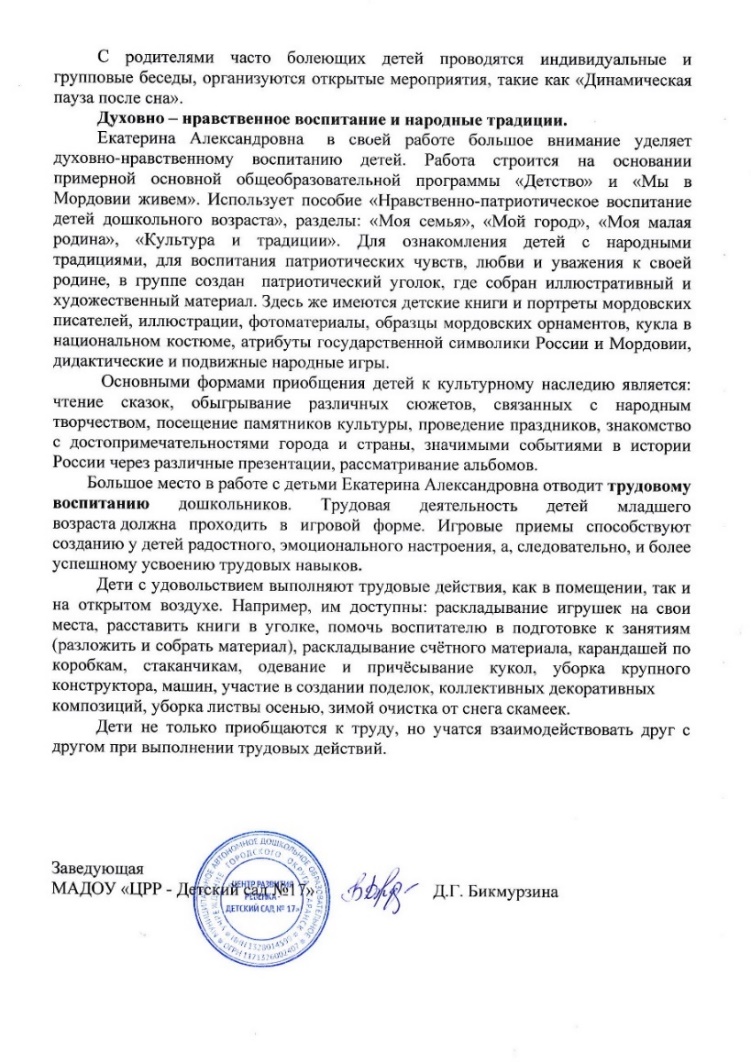 11. Качество взаимодействия с родителями
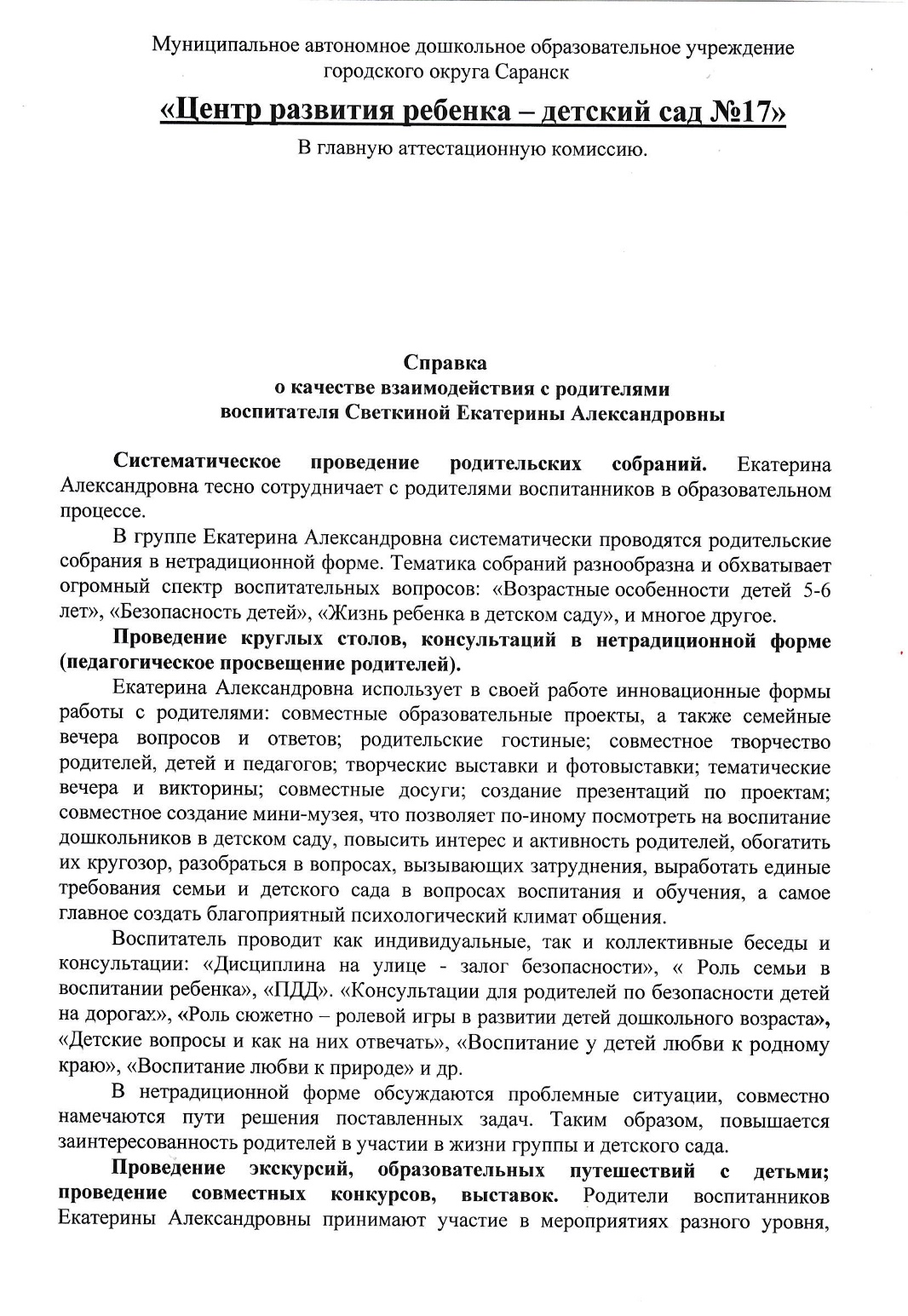 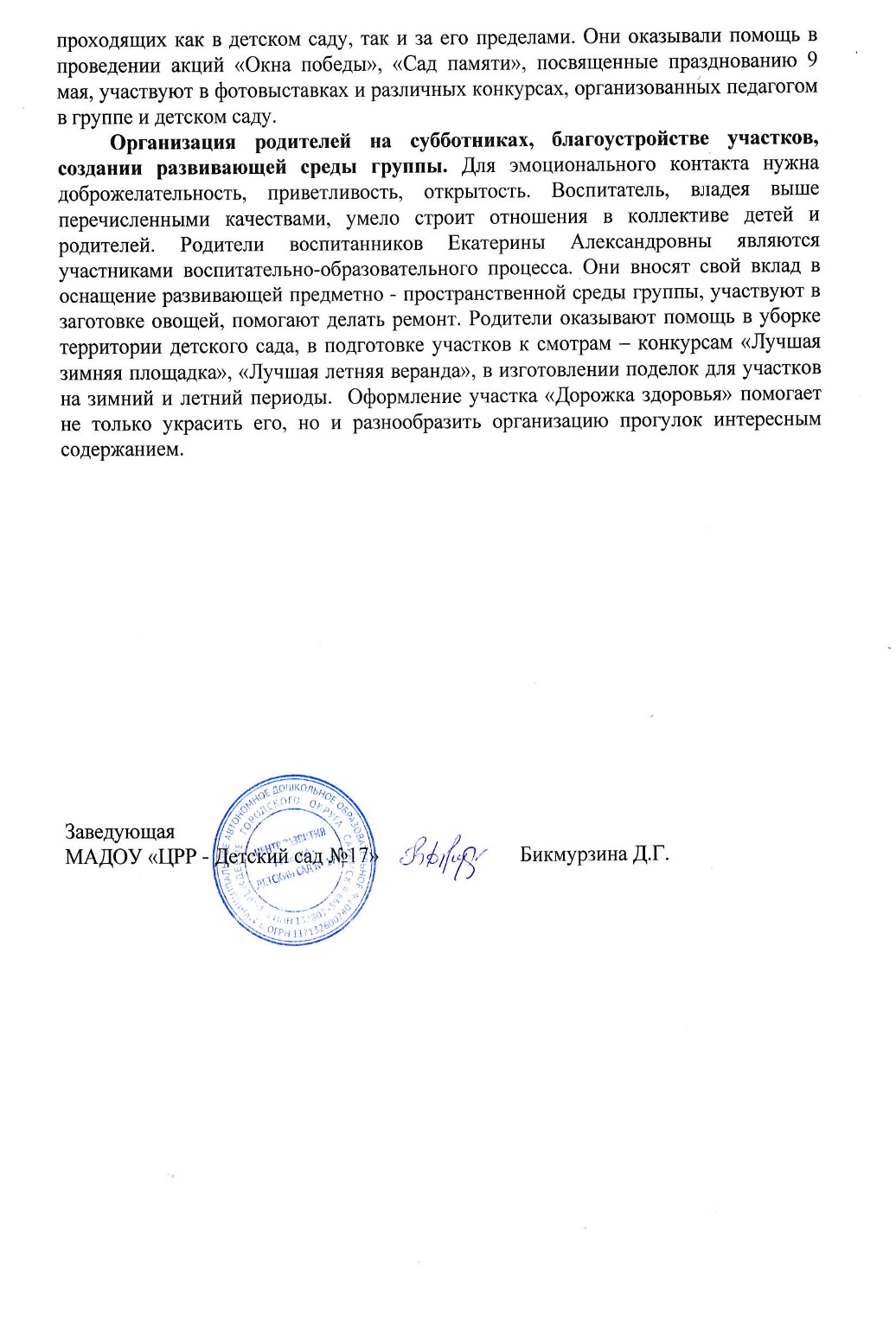 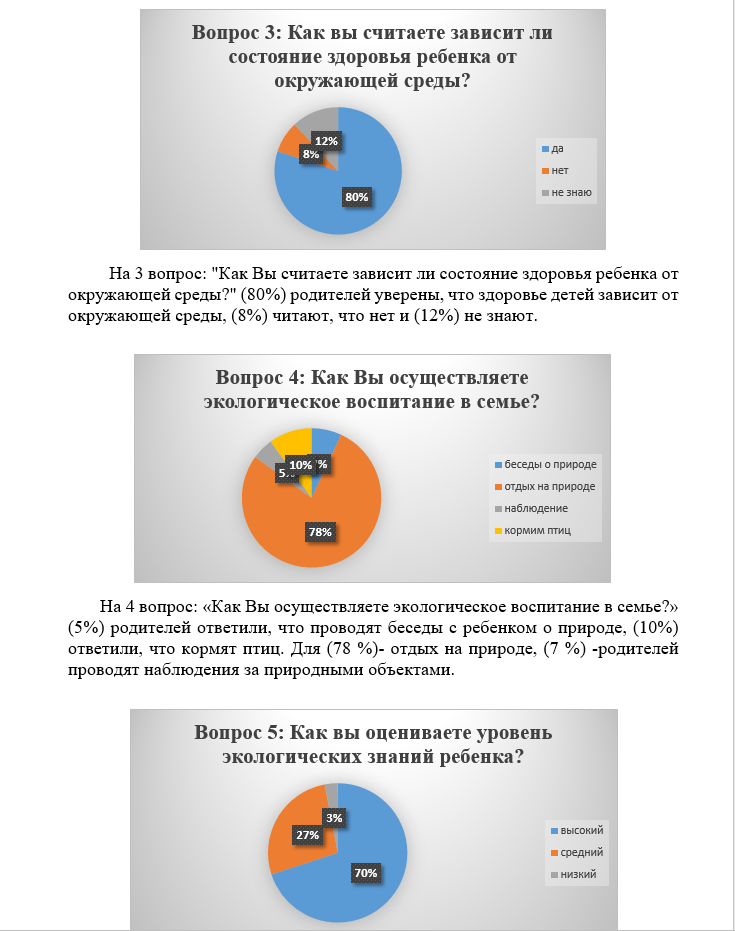 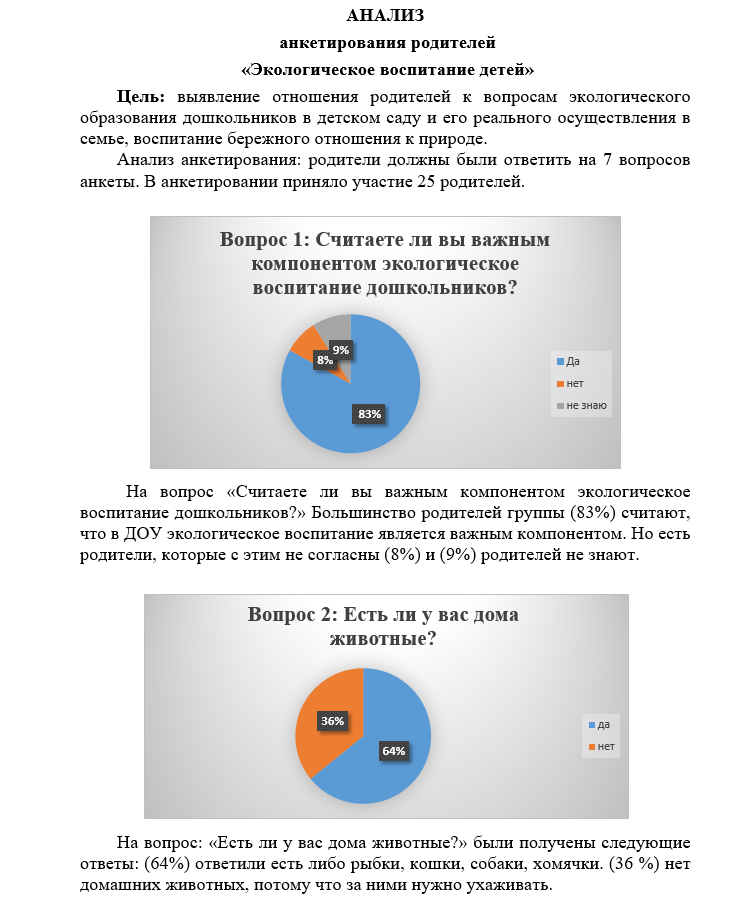 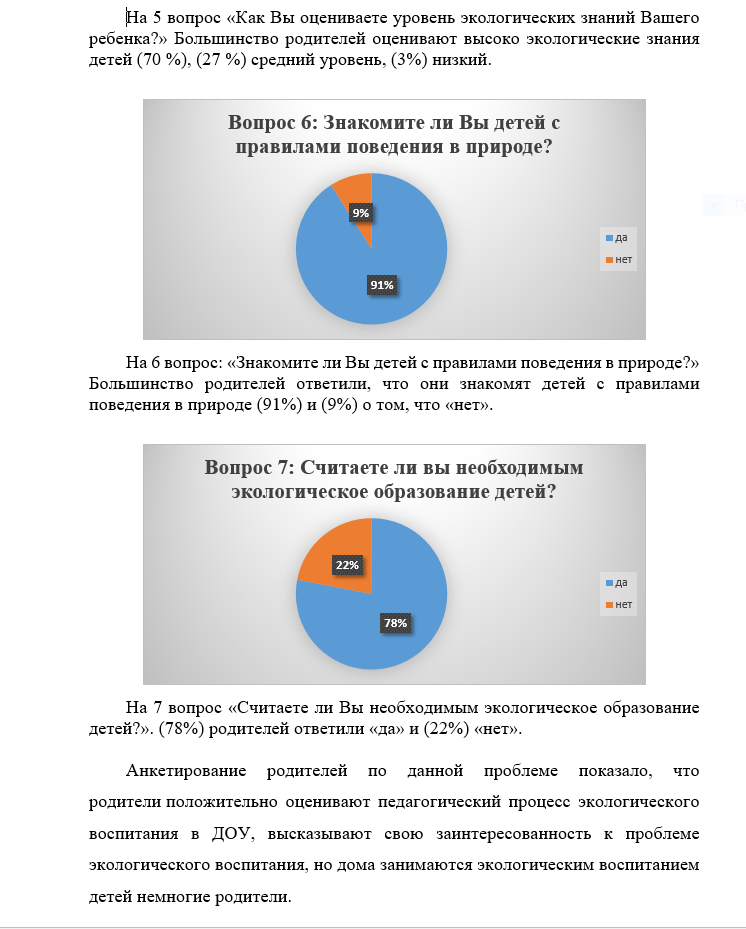 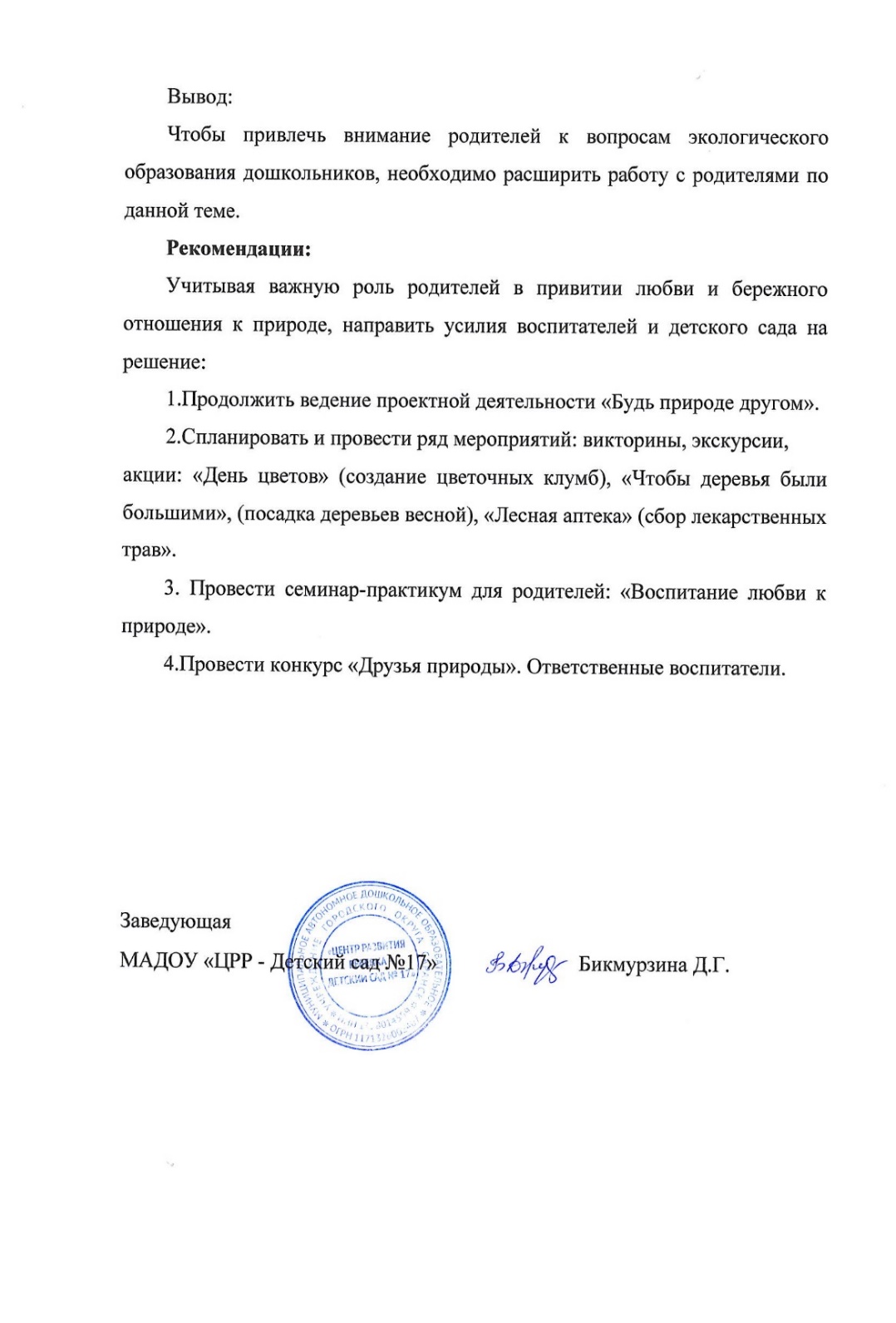 12. Работа с детьми из социально-неблагополучных семей
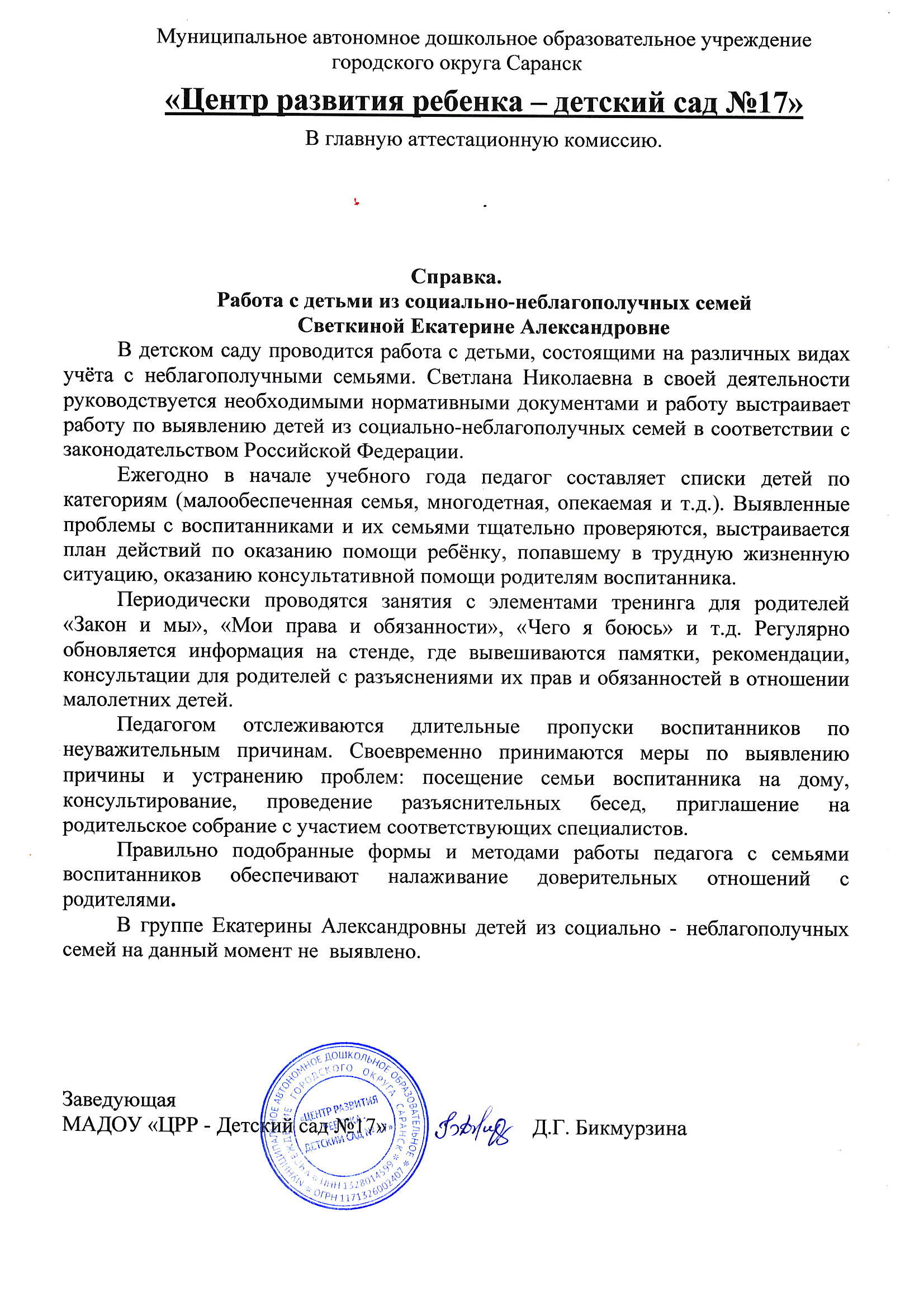 13. Участие педагога в профессиональных конкурсах
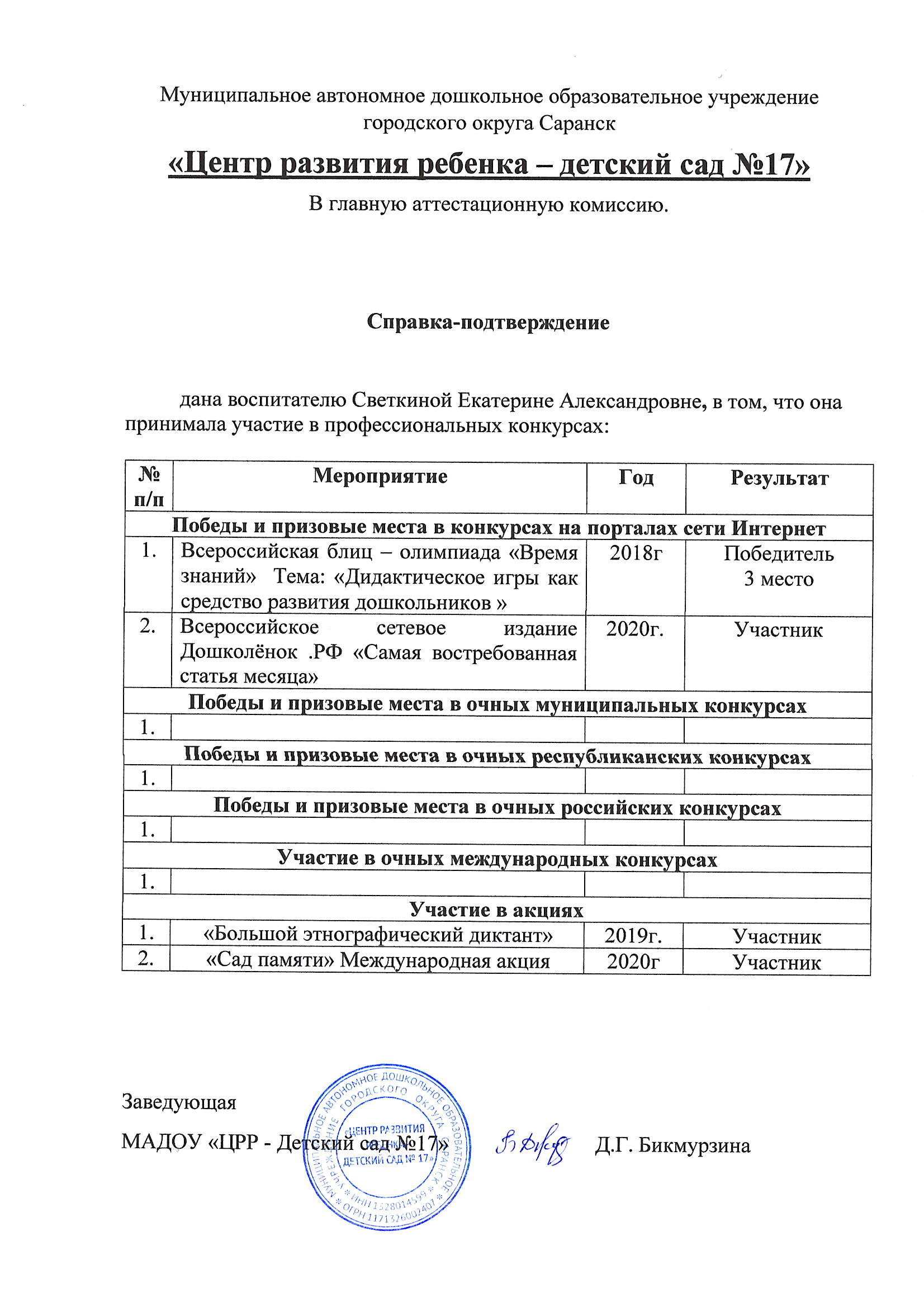 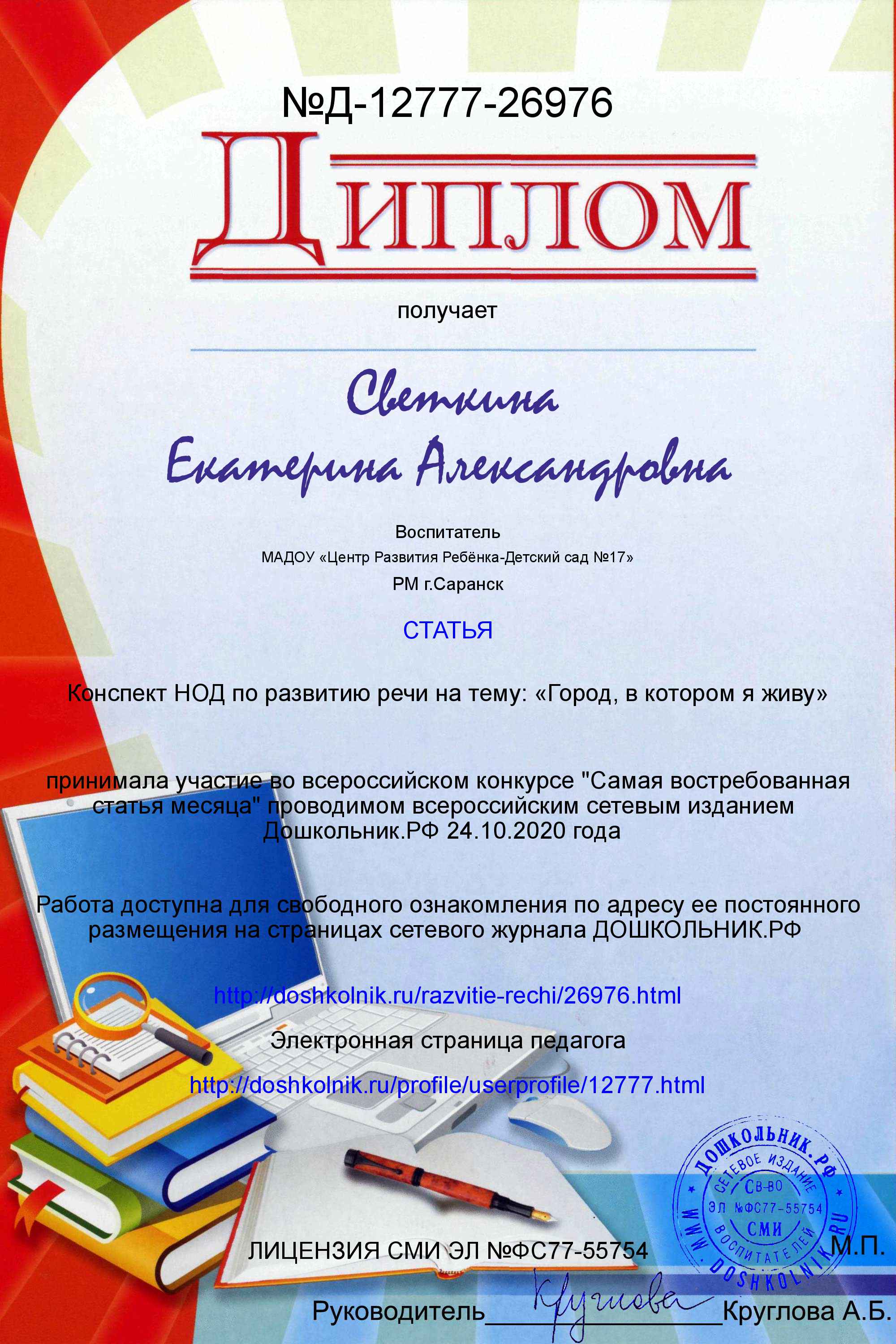 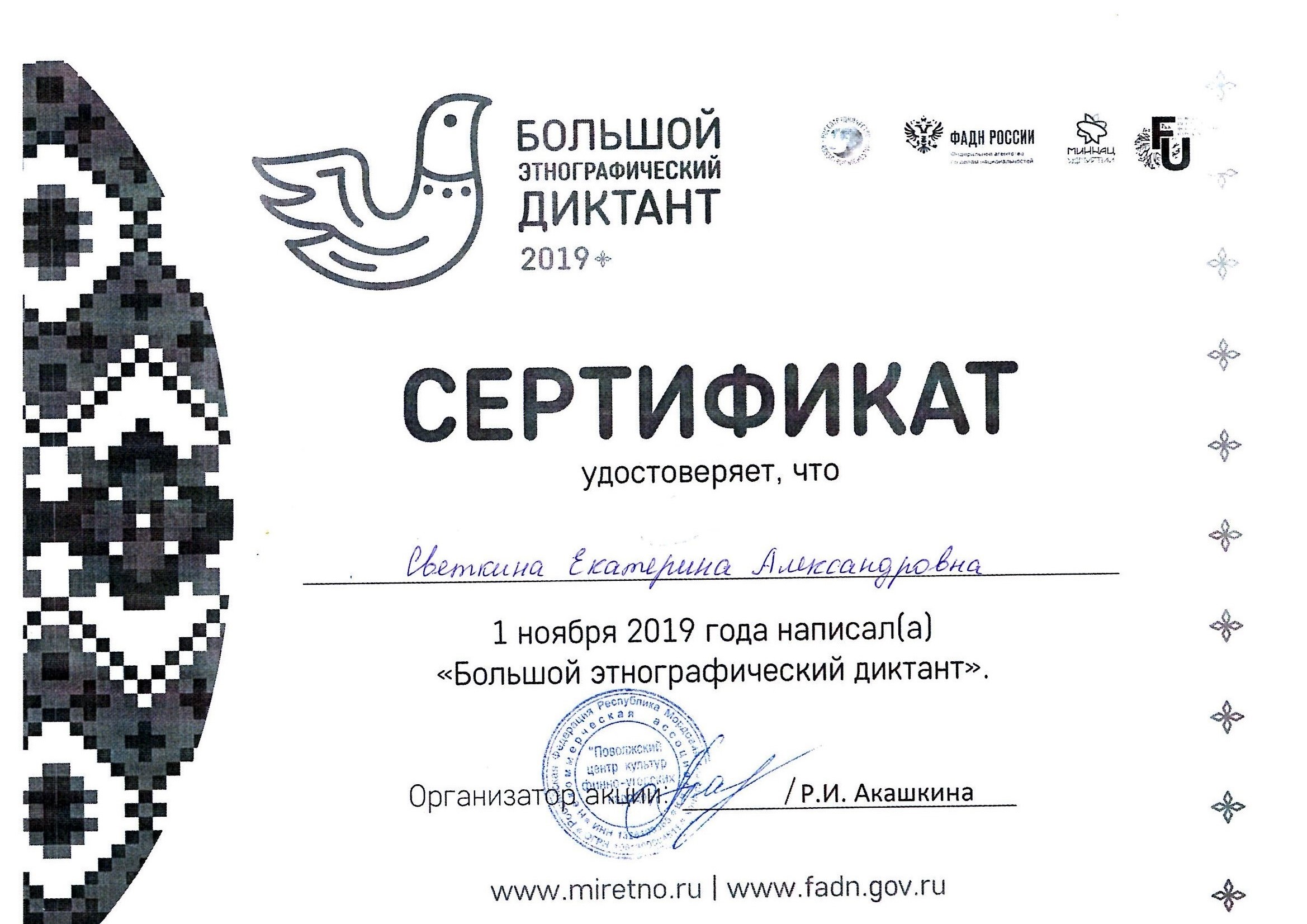 14. Награды и поощрения педагога в межаттестацинный период
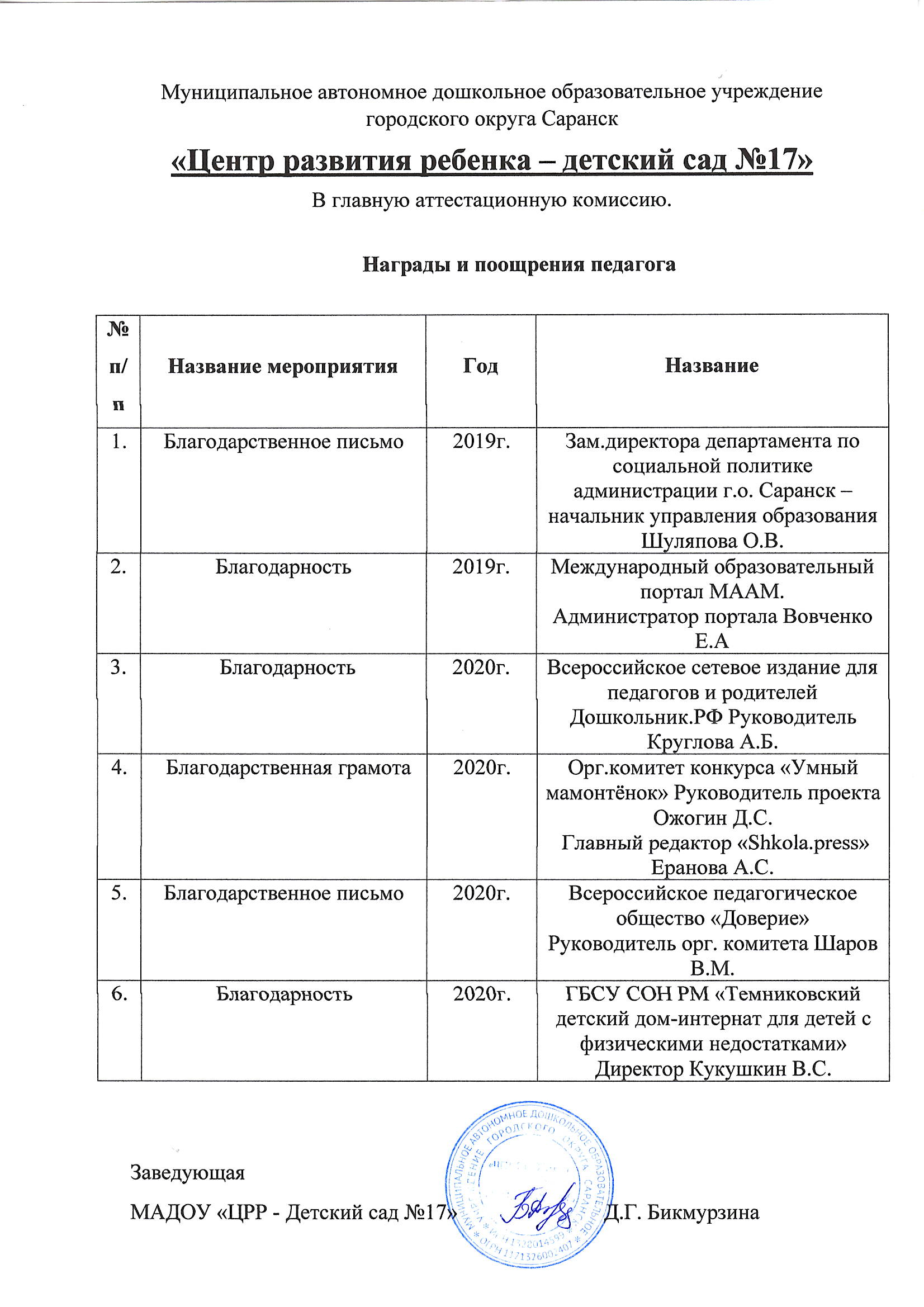 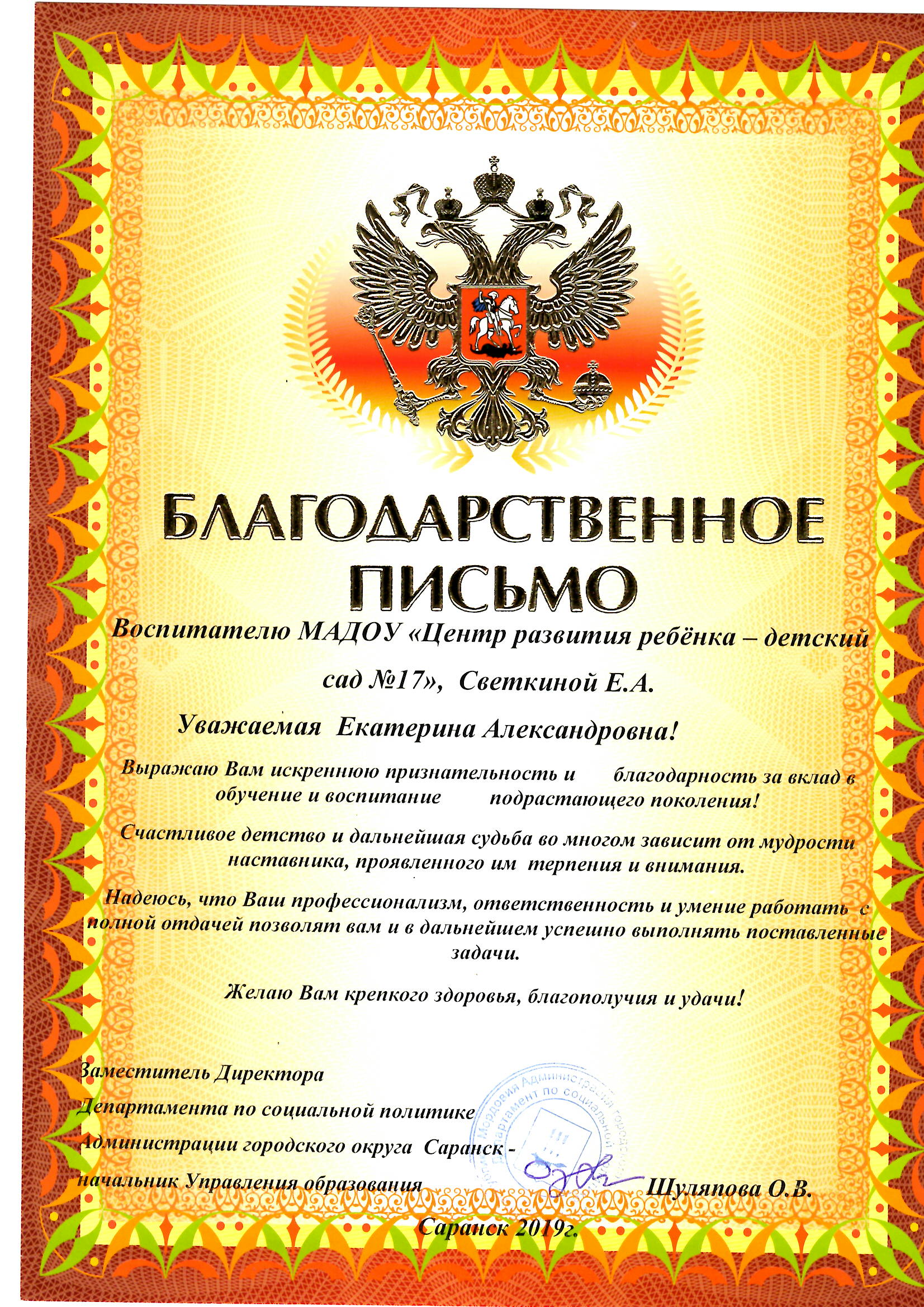 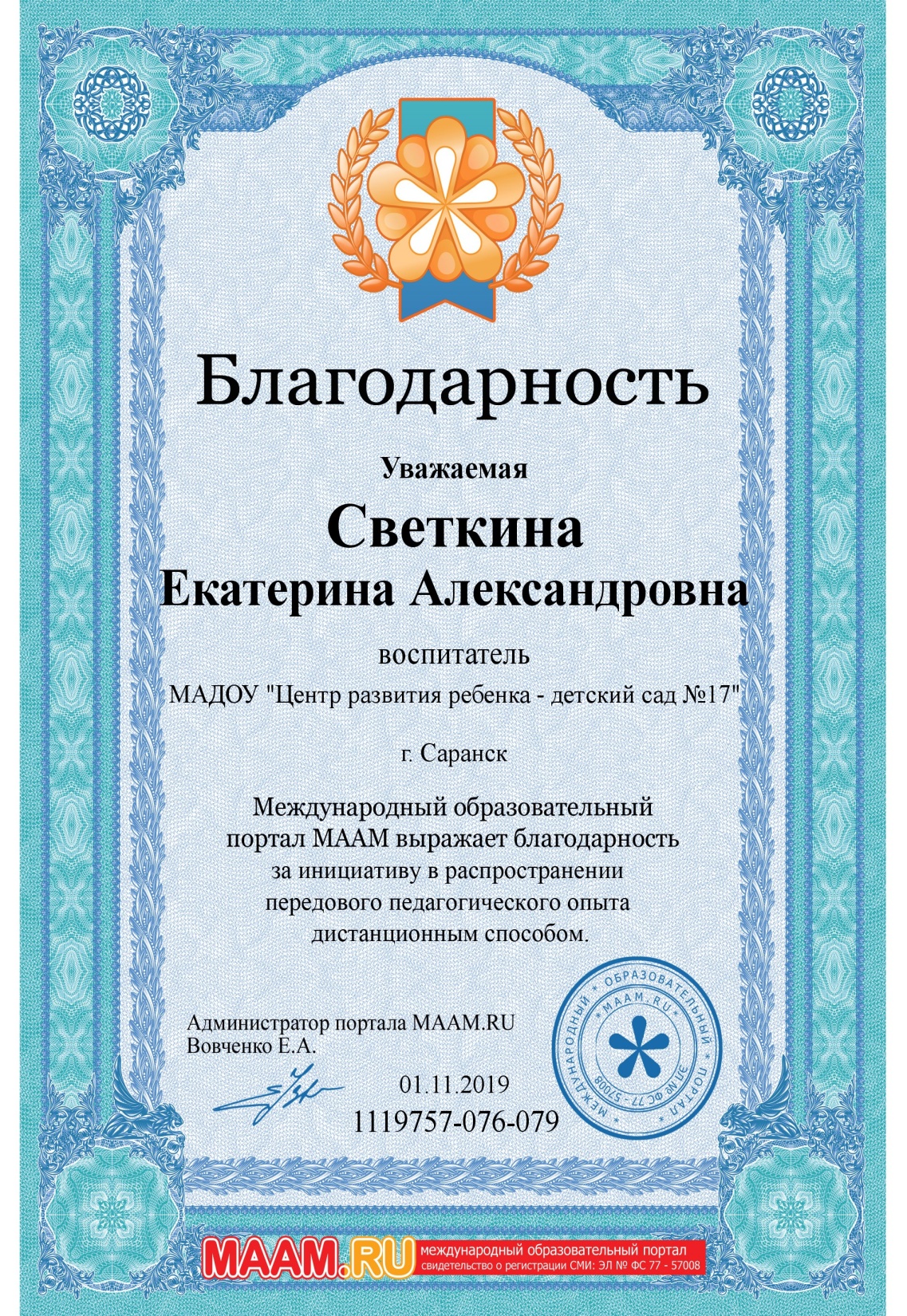 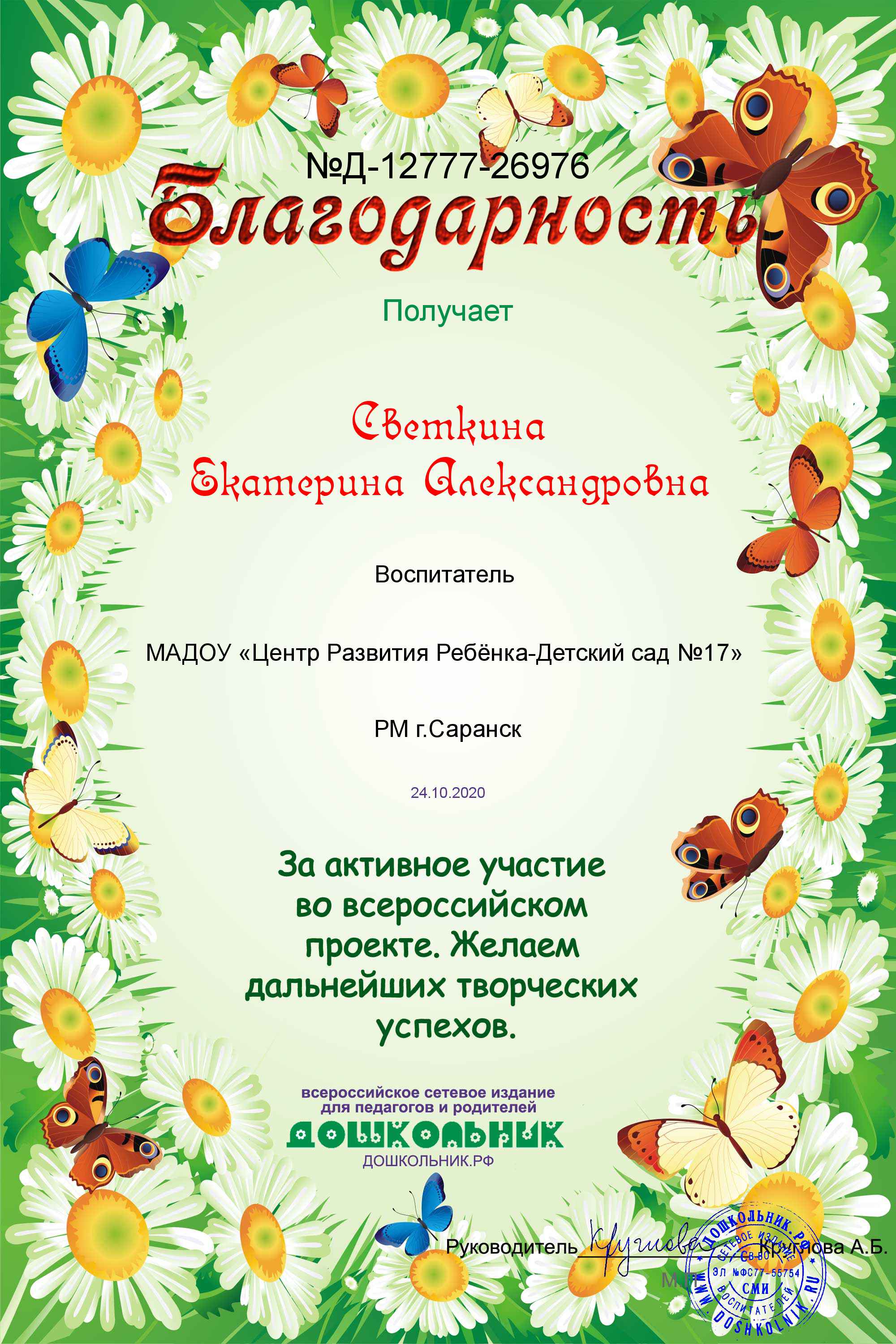 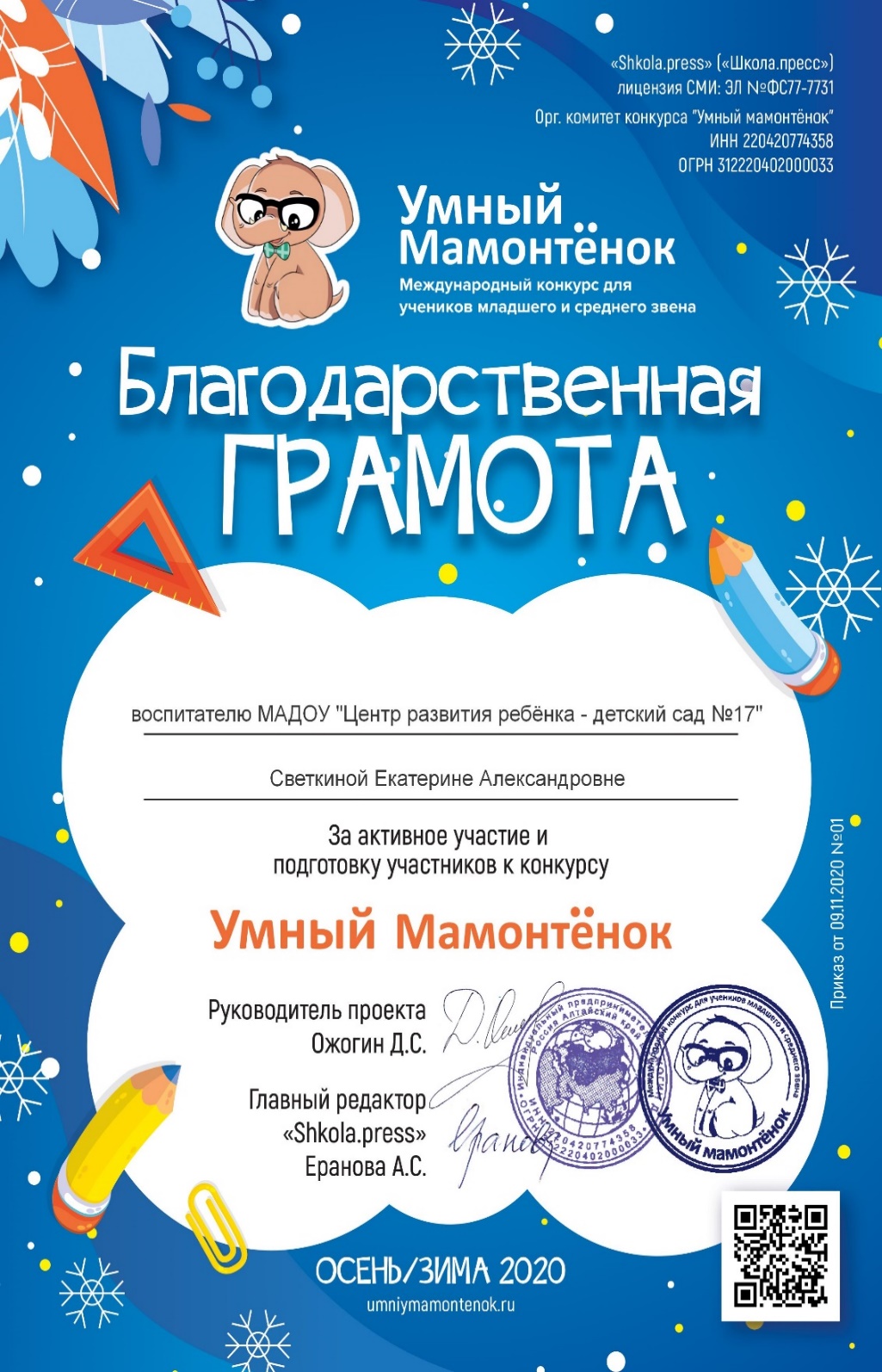 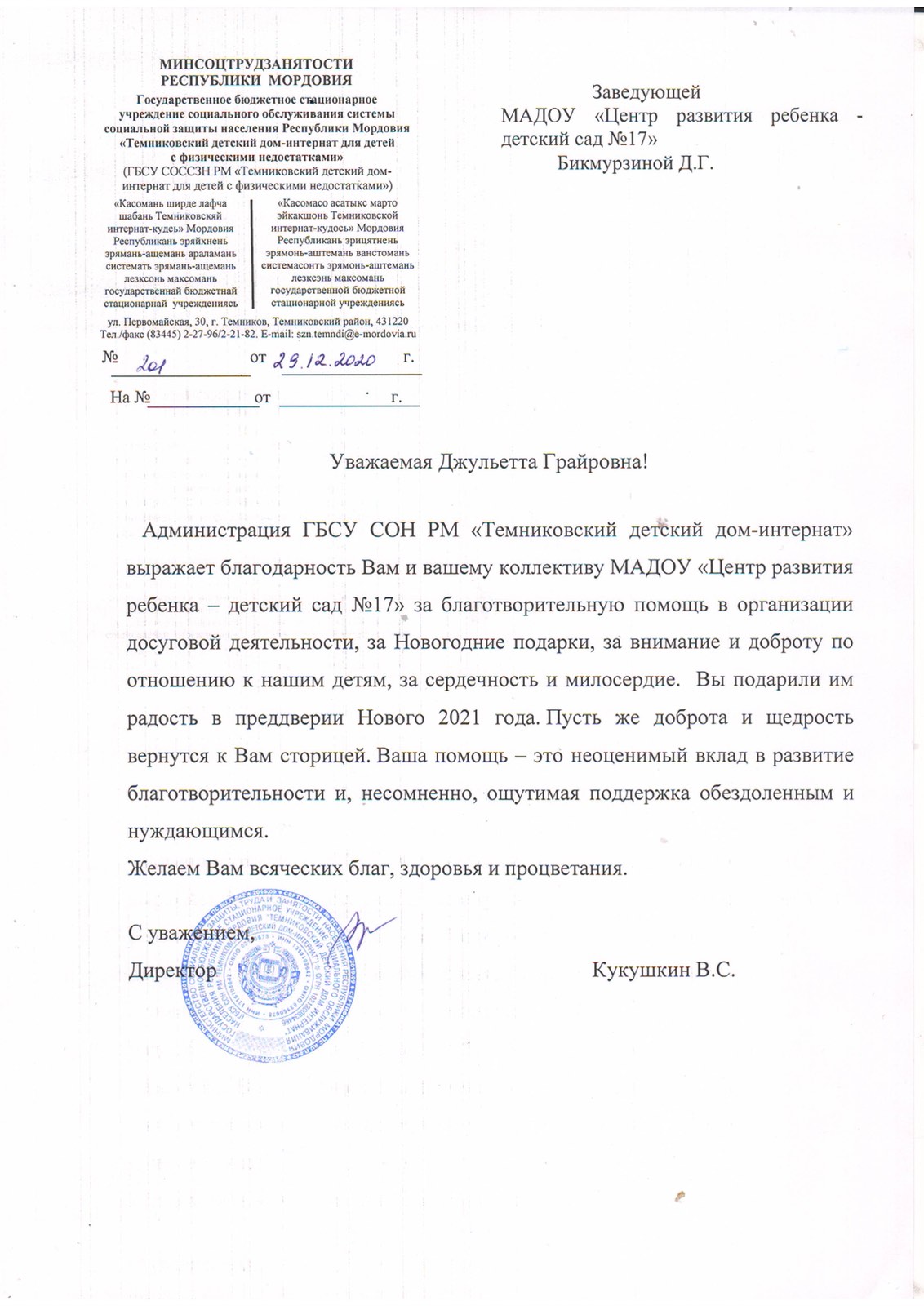 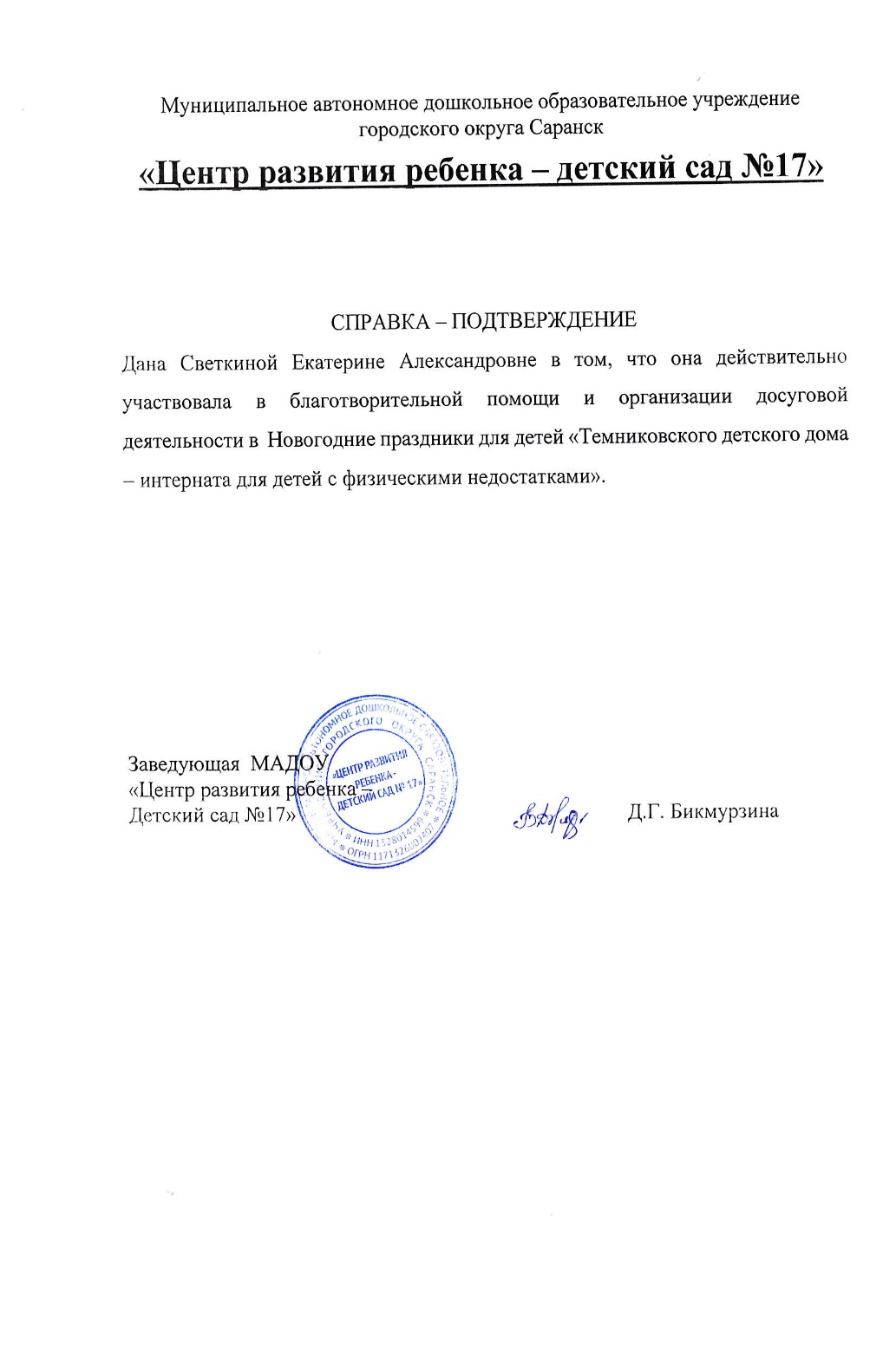 Спасибо за внимание!